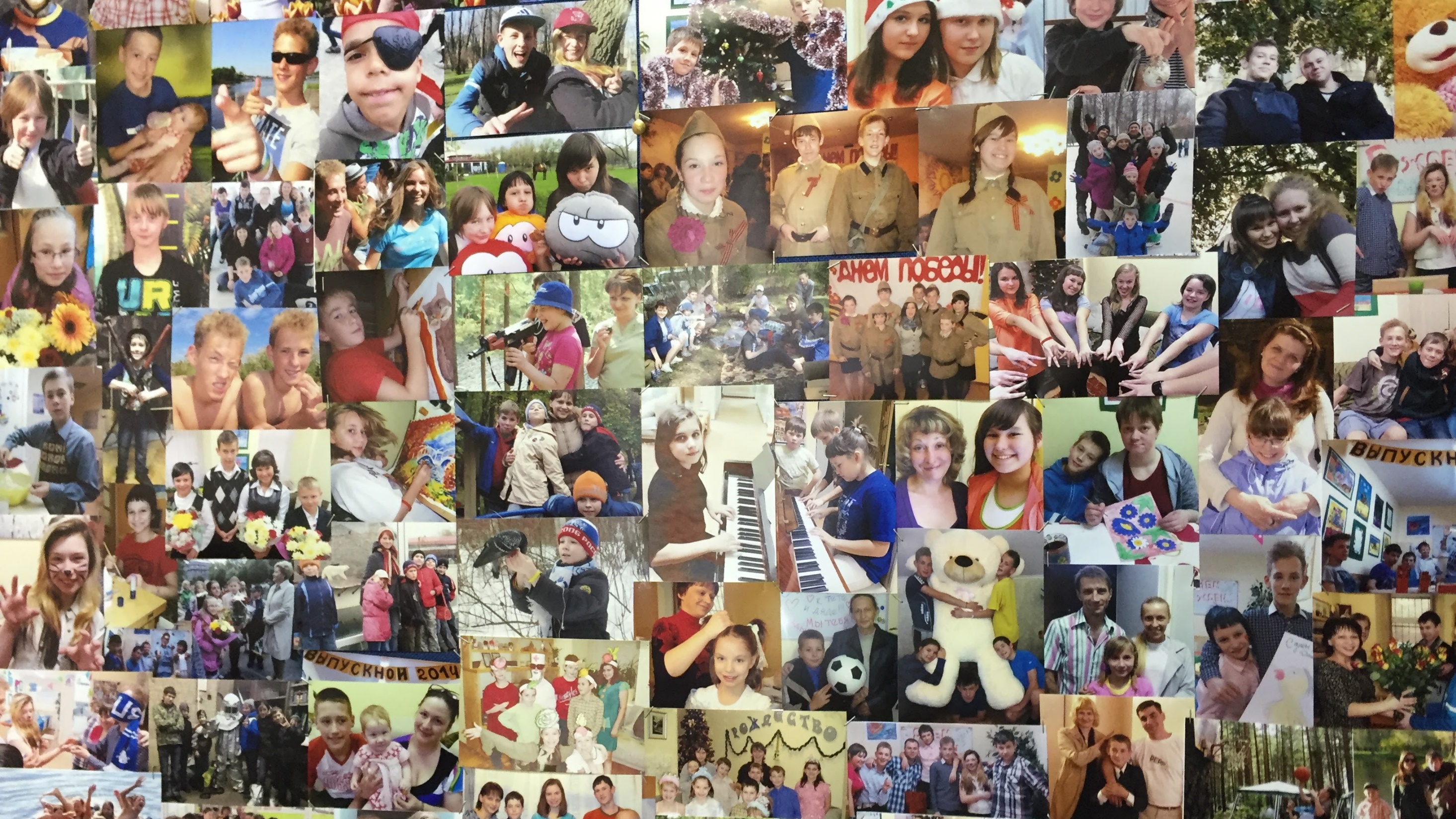 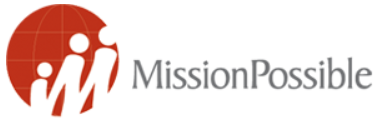 Mahdottomasta totta!
www.mp.org/fi
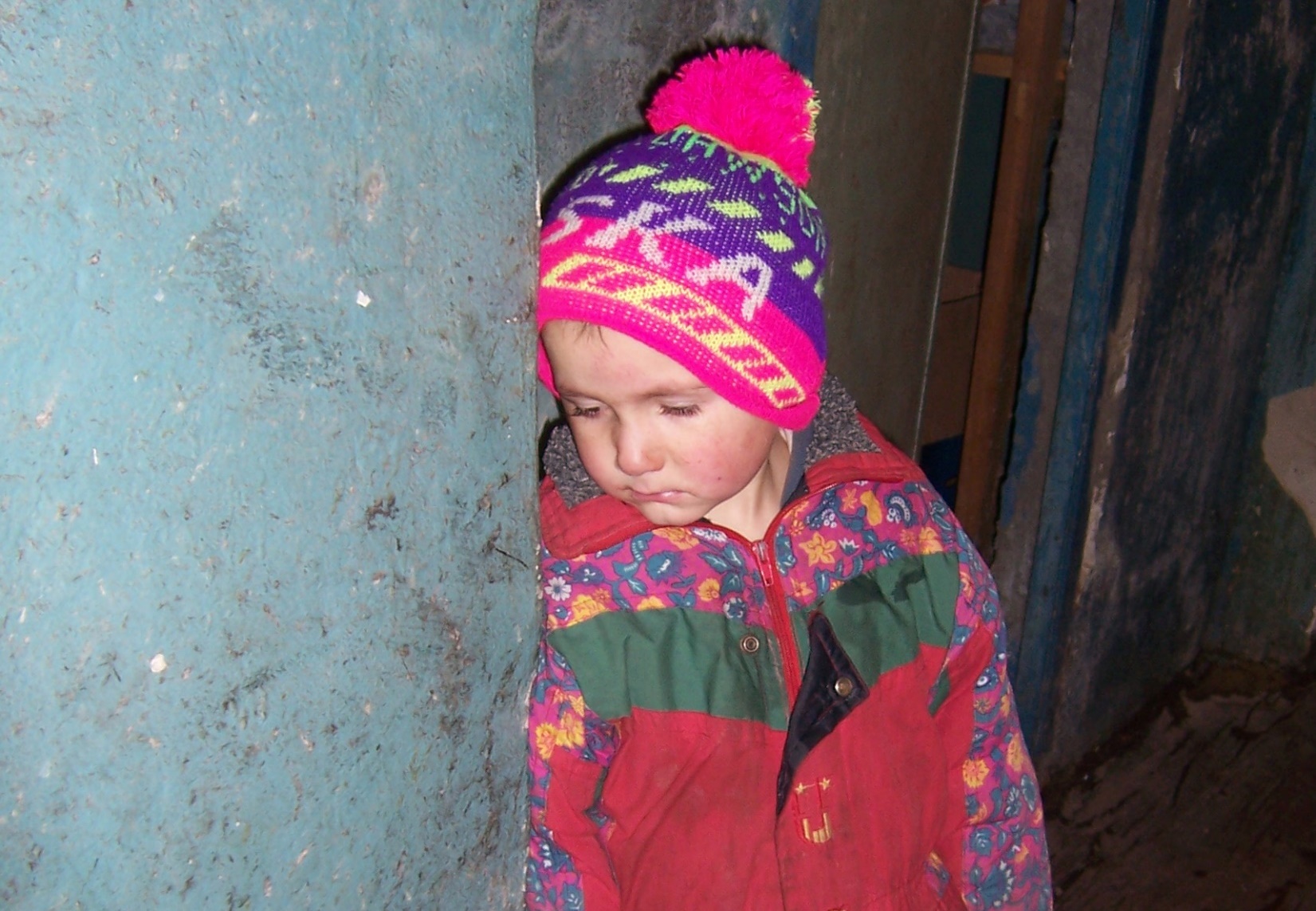 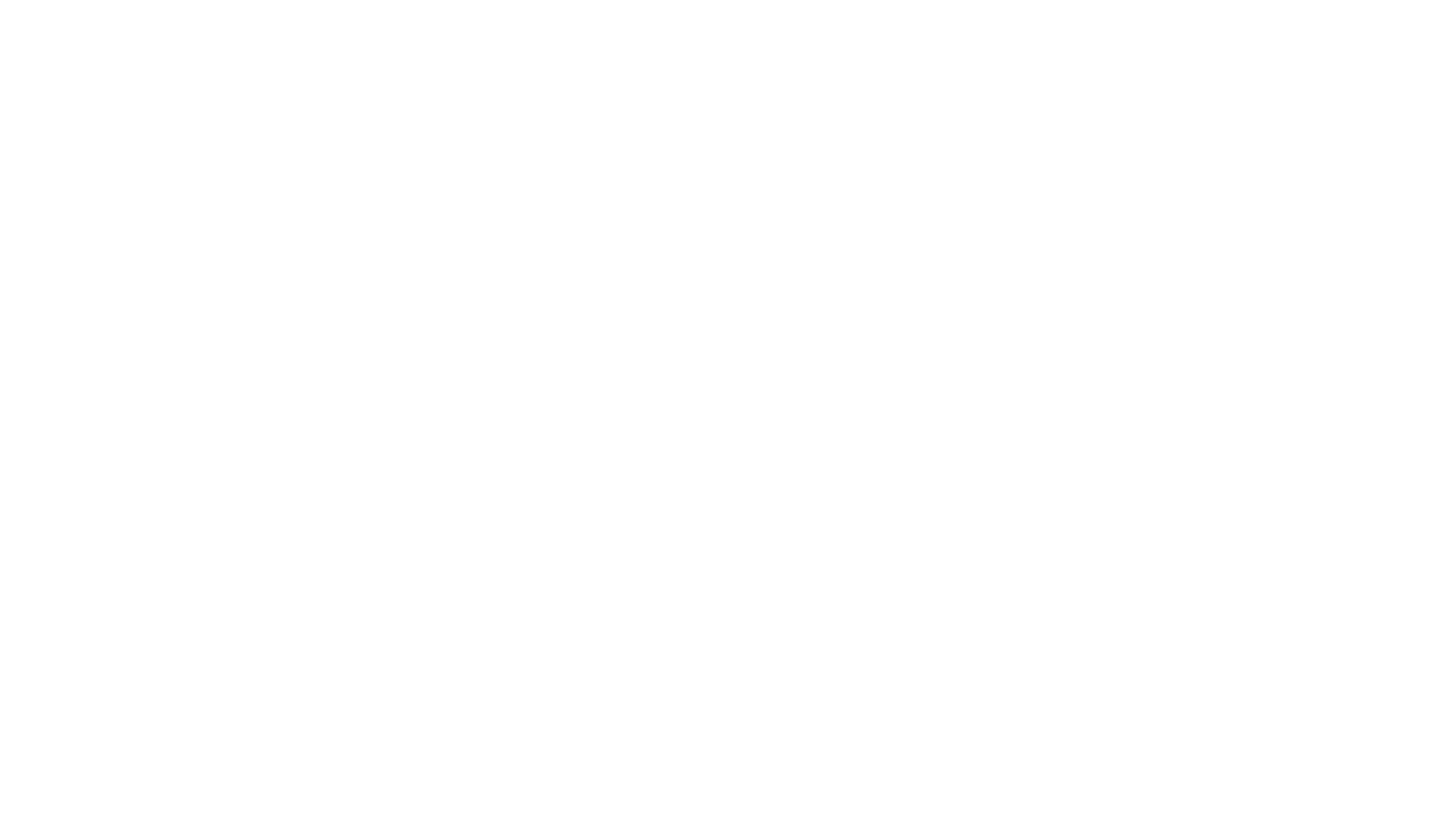 Apua ja evankeliumia Itä-Euroopan hädänalaisille lapsille, nuorille ja perheille jo yli 45 vuotta.
”Oikeaan aikaan annettu apu voi pelastaa koko loppuelämän.”
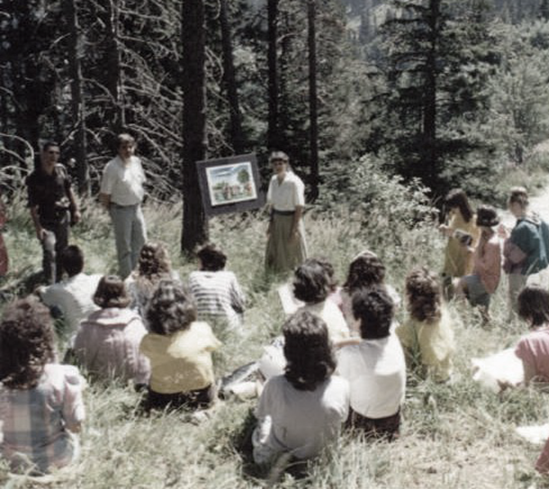 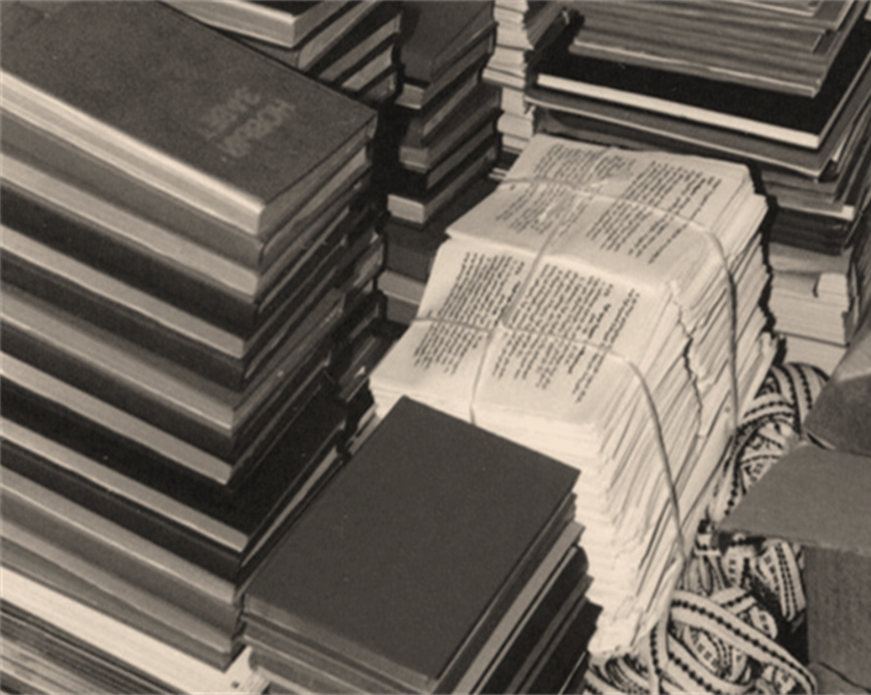 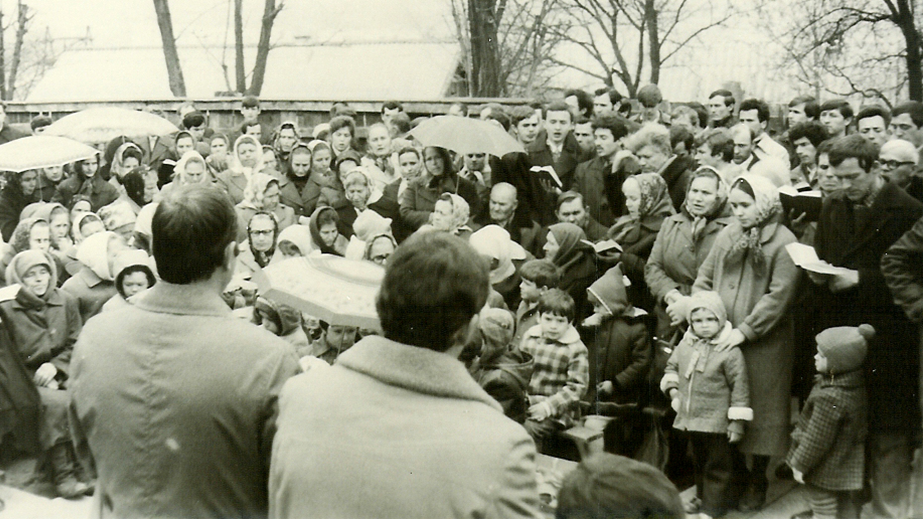 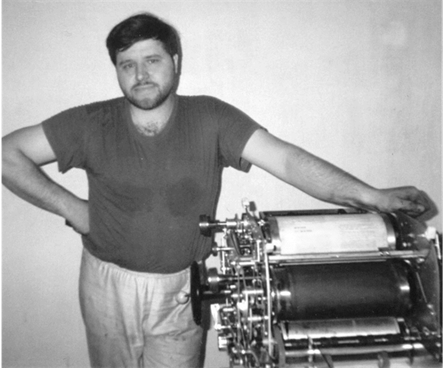 ”Kaikella on aikansa…”
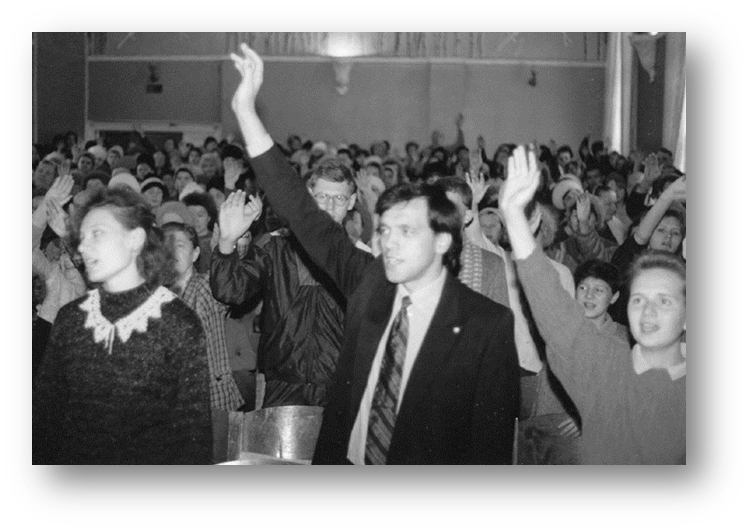 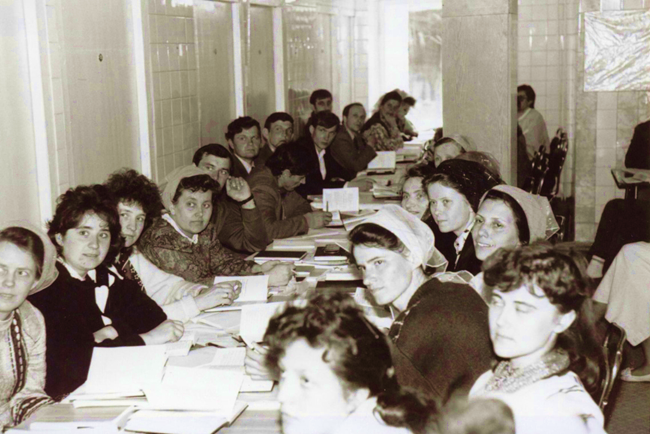 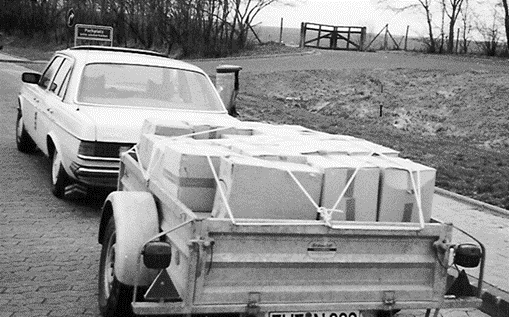 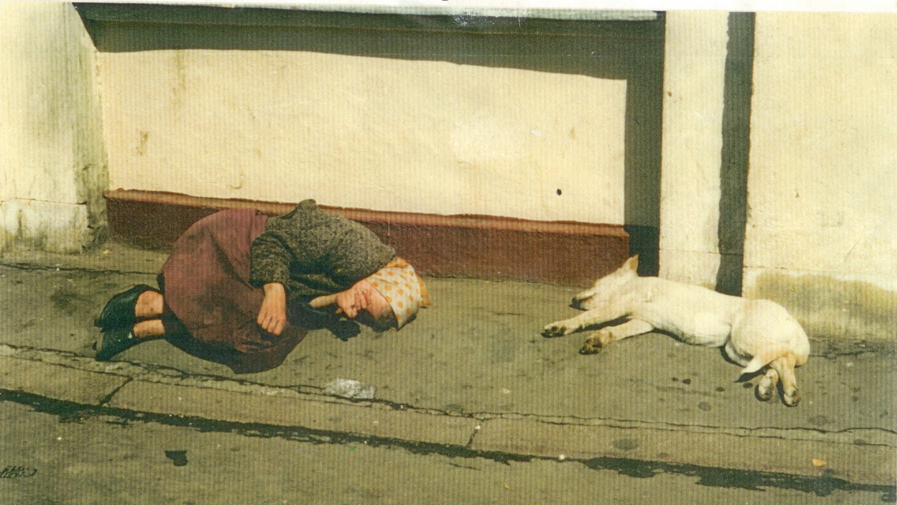 1995 
Kohtaaminen katulasten kanssa Venäjällä: 
Uusi työ alkaa
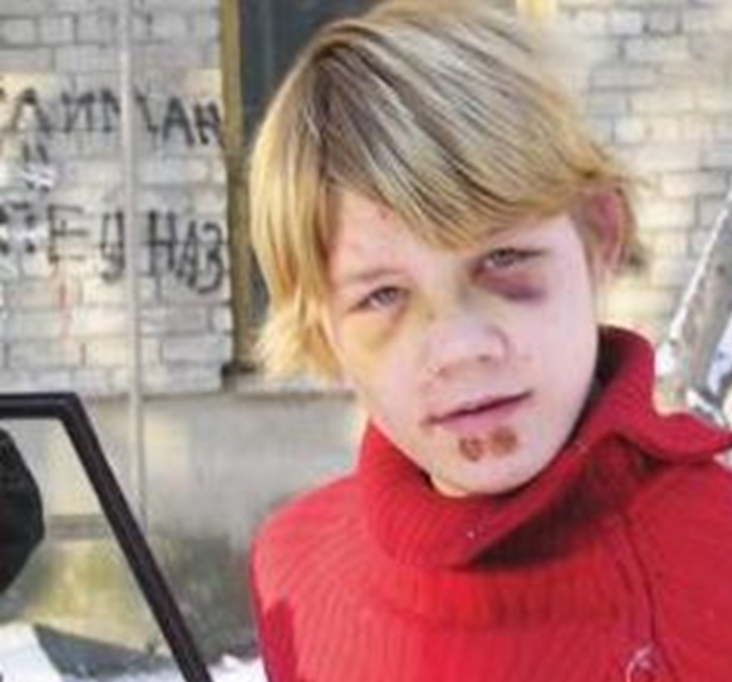 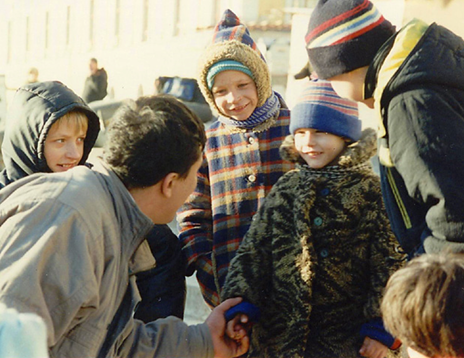 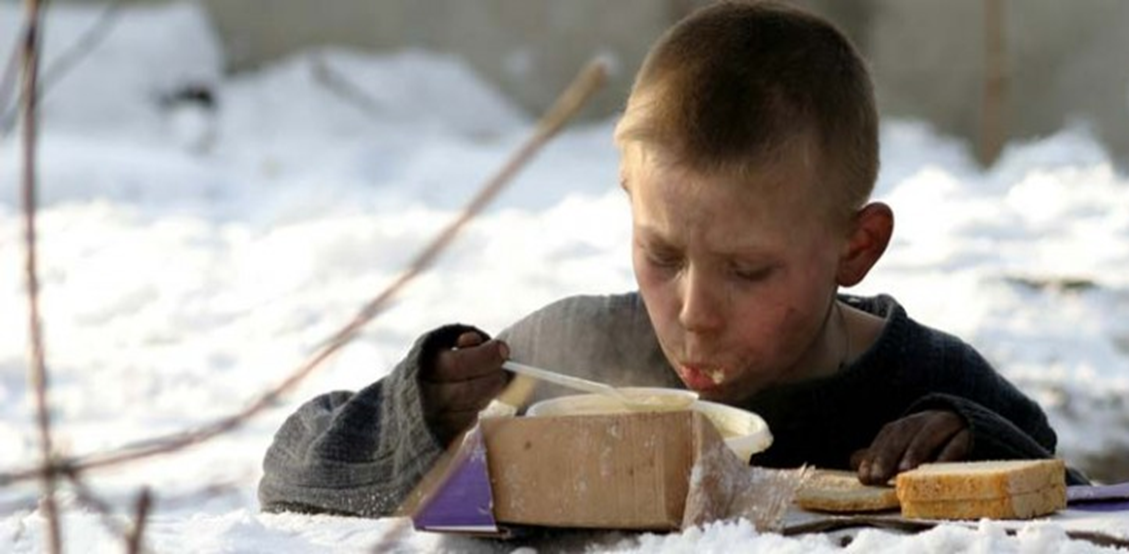 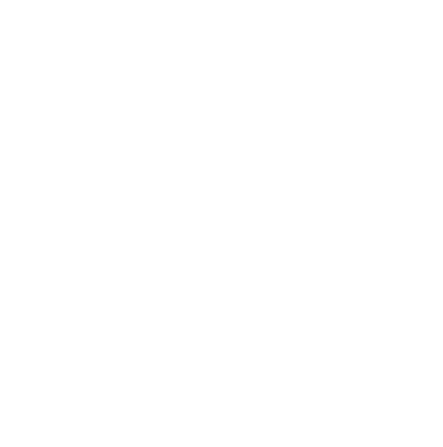 Katuparti-omme ruokki, vaatetti ja kylvetti lapsia.
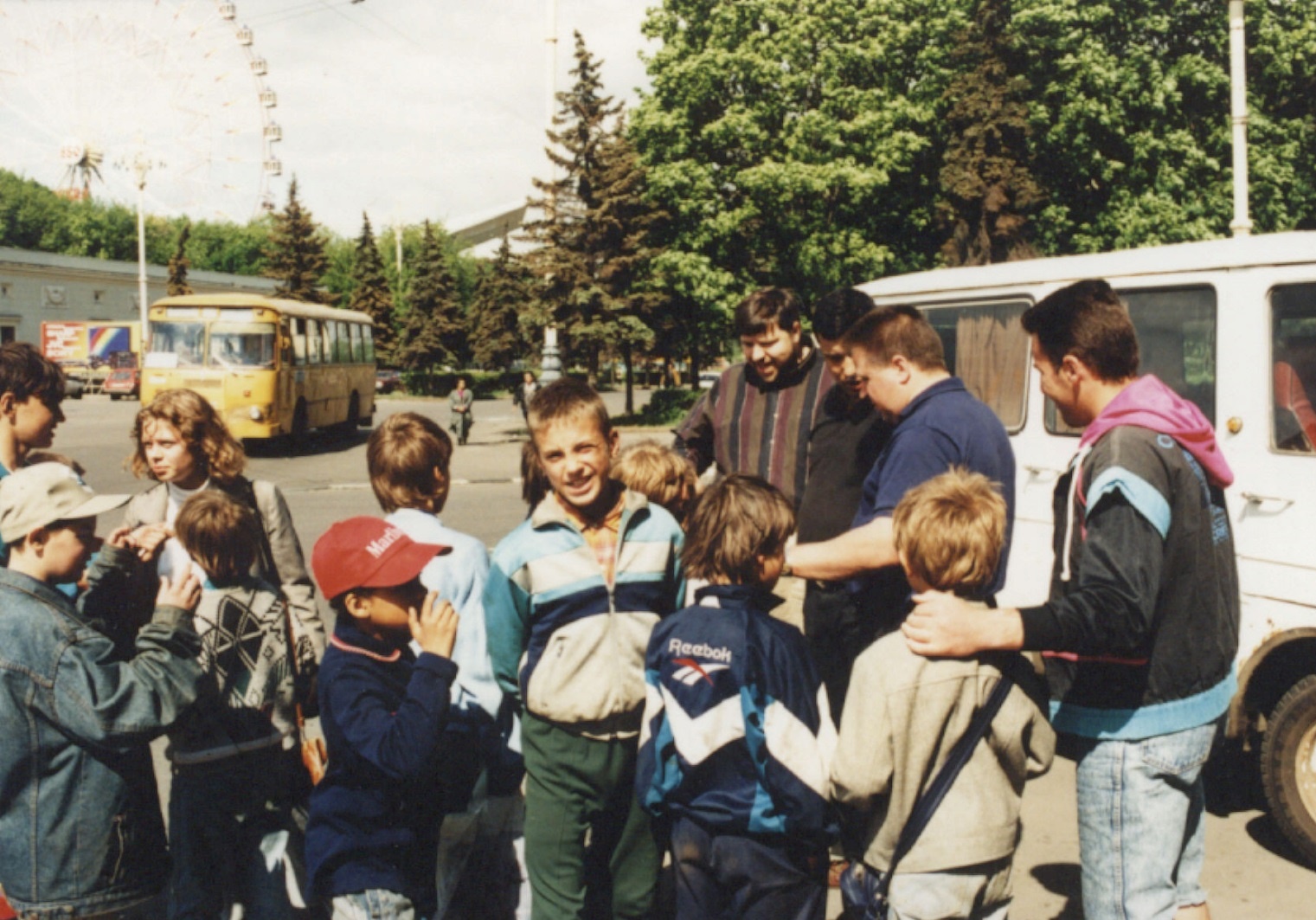 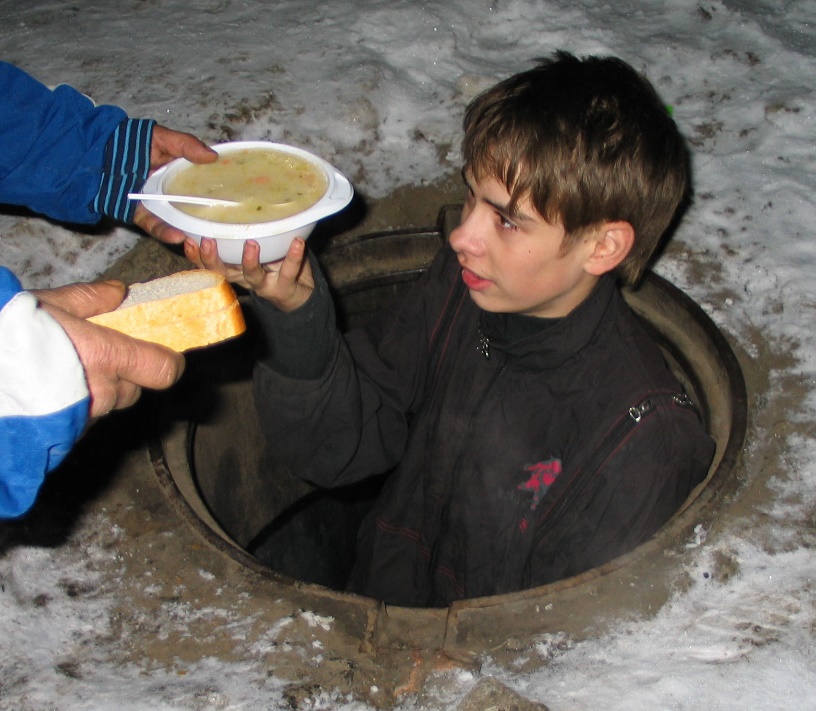 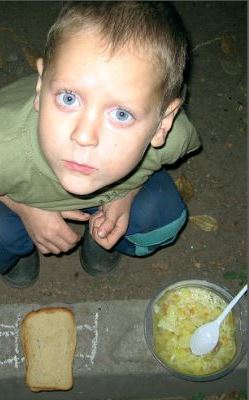 ”He asuvat meidän näyssämme!”
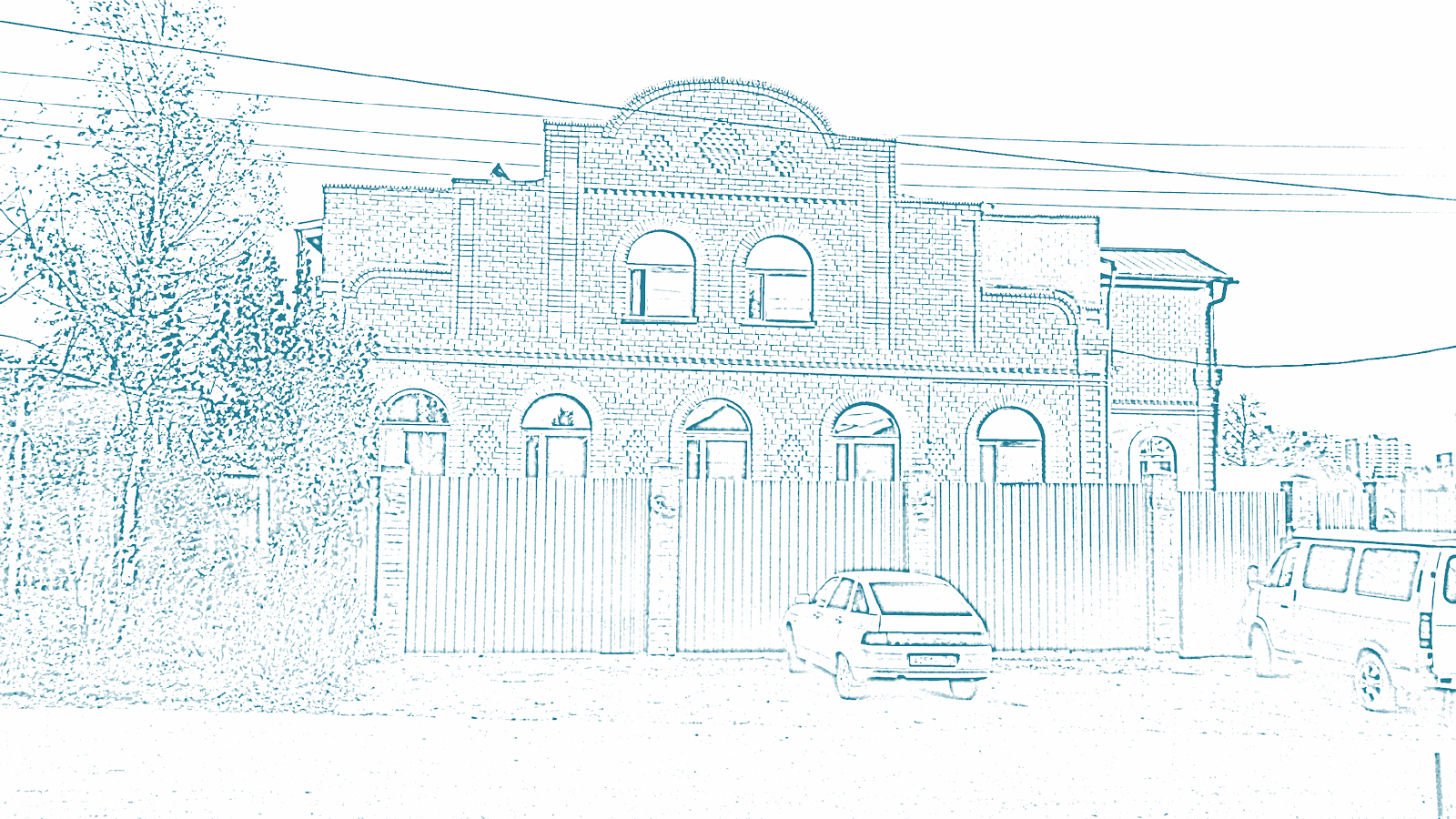 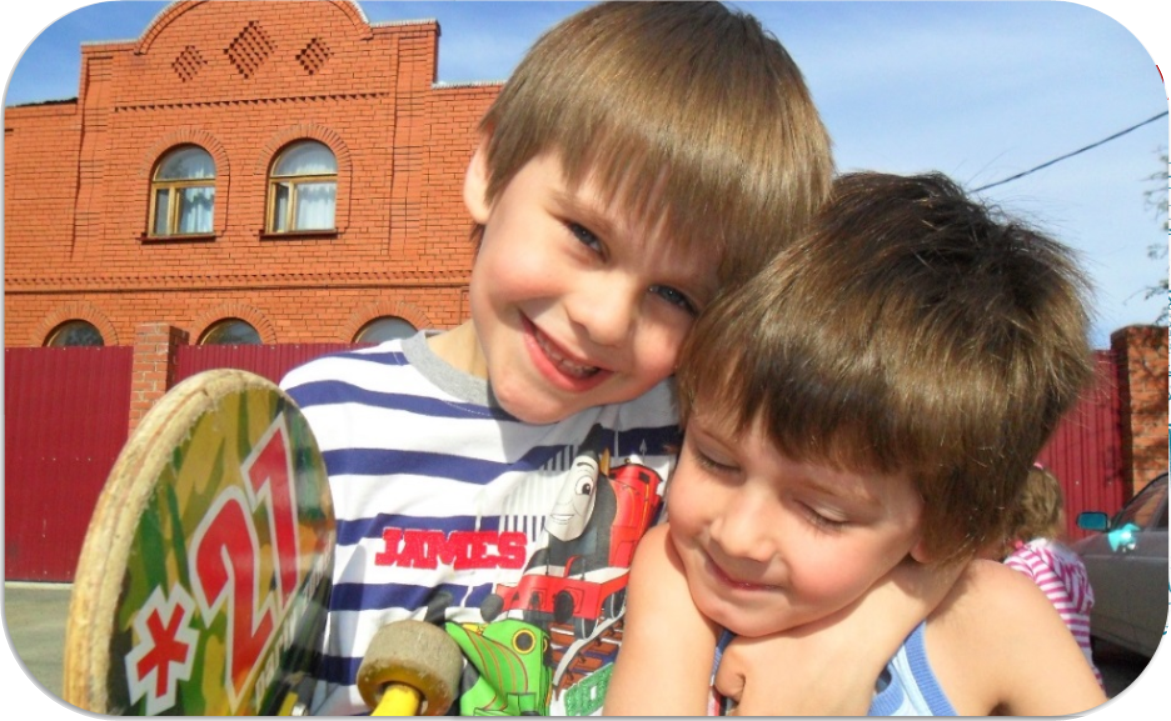 Yhteensä 
14 turvakotia ja toiminta-keskusta
Diana
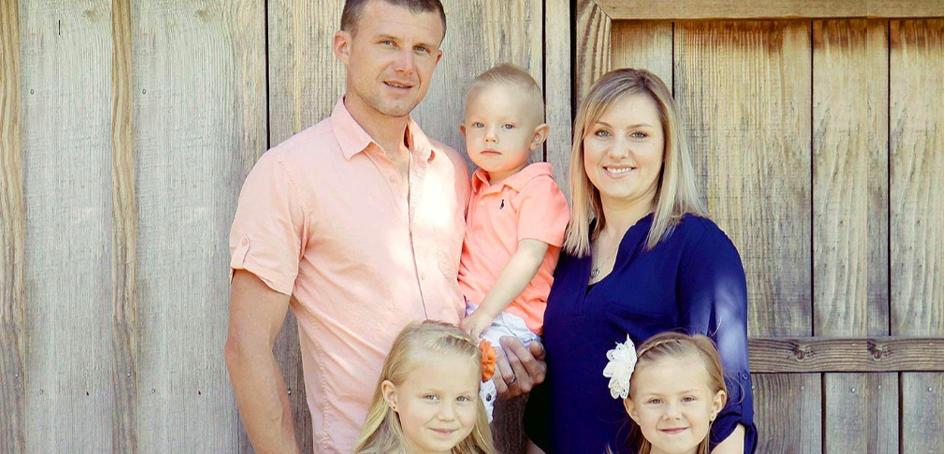 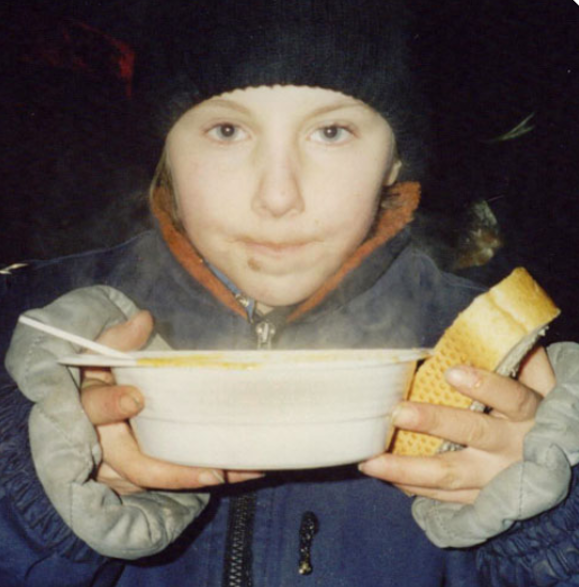 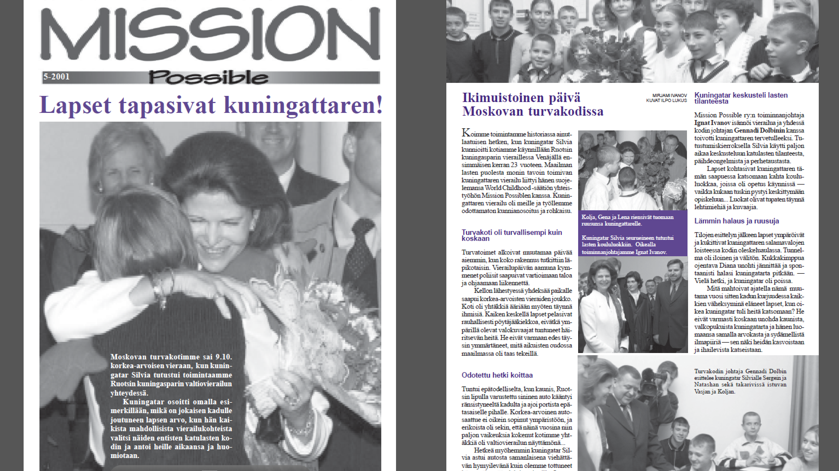 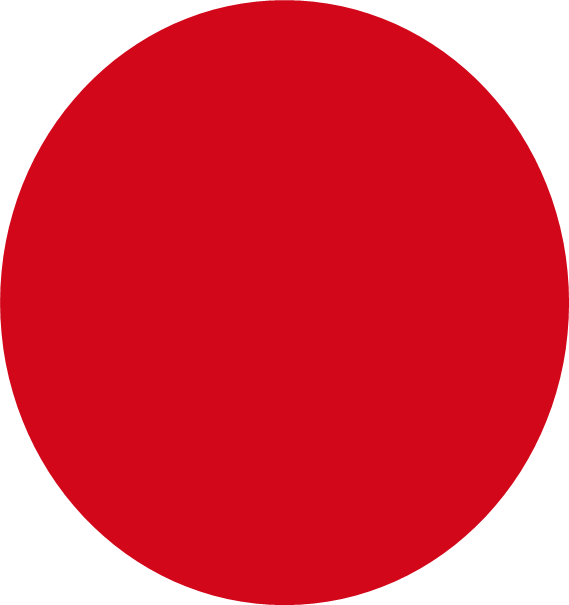 ”Minä johda-
tan heitä kun 
he kulkevat rukoillen.”
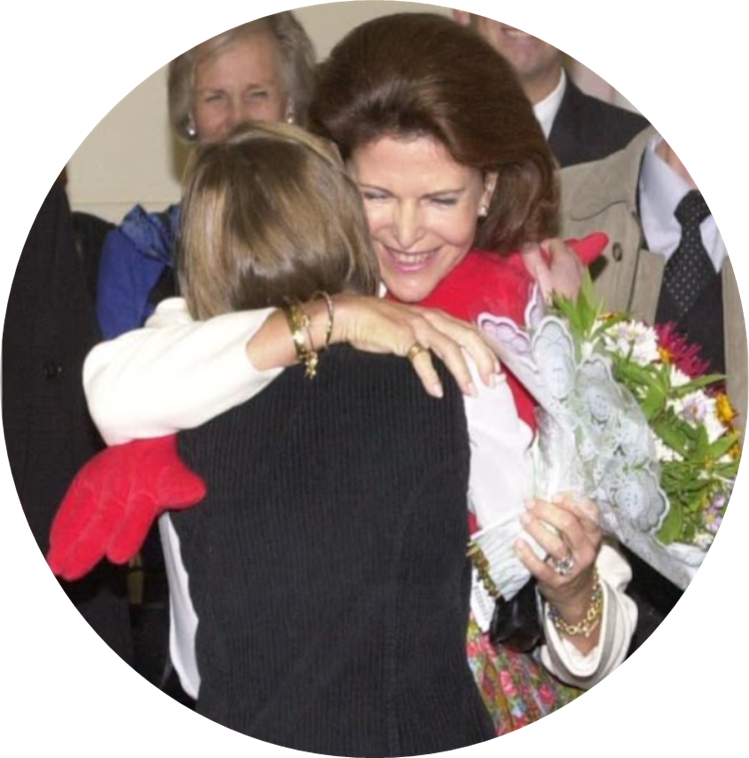 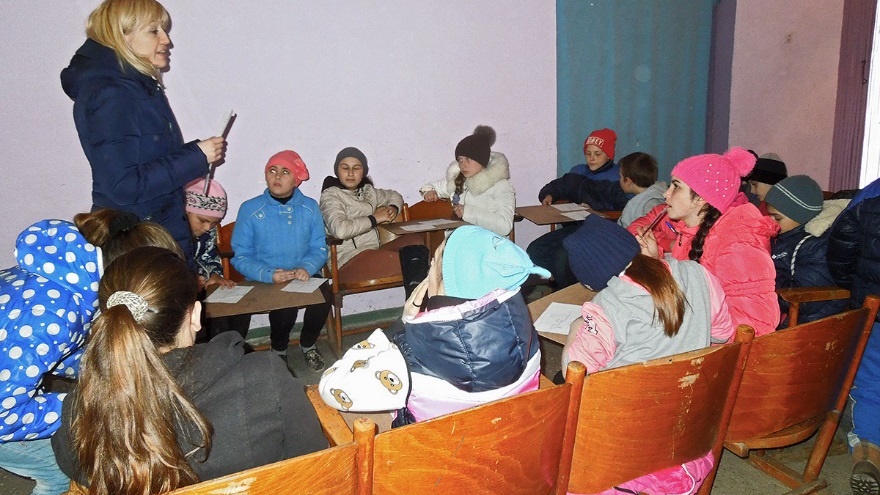 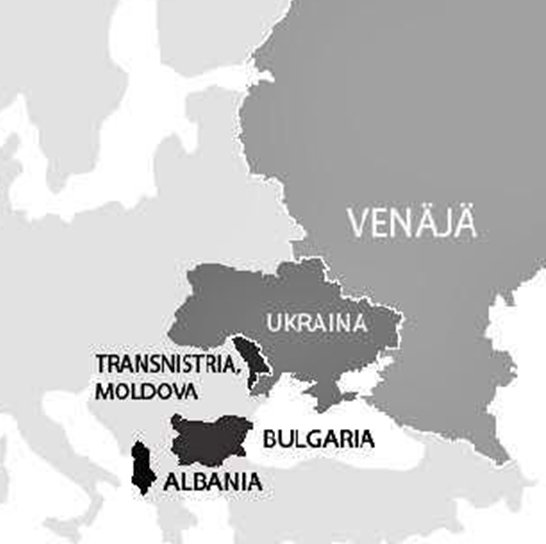 65 paikallista työntekijää ja 450 vapaaehtoista
[Speaker Notes: Ani on yksi monista vapaaehtoisista, jotka ovat mukana Mission Possiblen eri työmuodoissa.
Meillä on vakituisia palkattuja työntekijöitä yhteensä n. 100, vakituisia vapaahtoisia n. 250 ja lisäksi muita vapaaehtoisia avustajia.
Työmme kasvu perustuu juuri siihen, että työntekijät ovat paikallisia ja mukana on paljon vapaaehtoisia.  
Kuvassa Tanja, joka tekee lasten evankeliointityötä Ukrainan kylissä.]
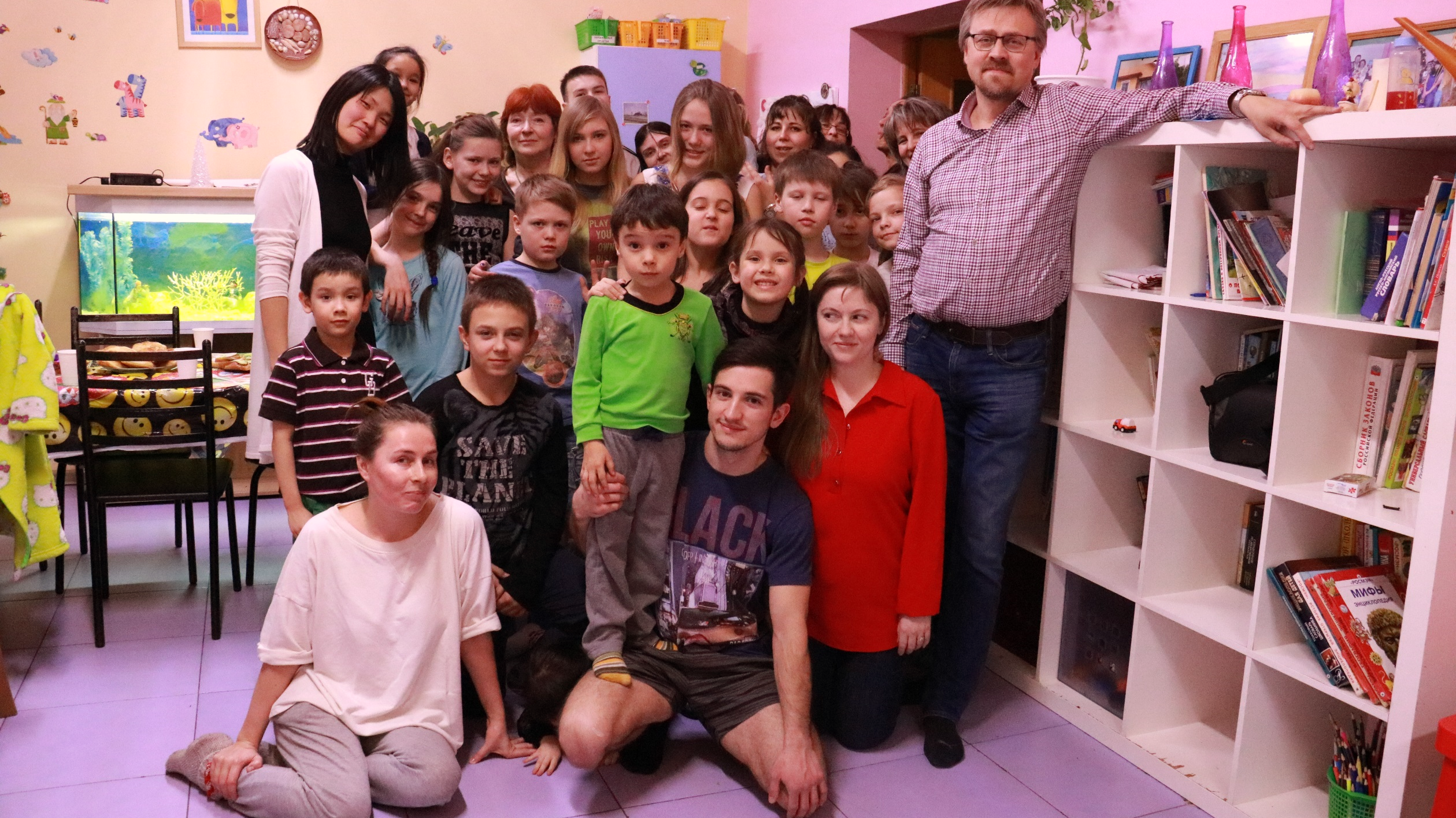 Saavutamme joka vuosi tuhansia lapsia, nuoria ja aikuisia.
[Speaker Notes: Tässä kuvassa on osa Jekaterinburgin lapsista ja työntekijöistä, oikealla Andrei Ivanov. 
Näistä keskuksista on tullut lapsille ja perheille todellinen koti.
 Meille on tullut tunnuslauseeksi ”HE ASUVAT MEIDÄN NÄYSSÄMME”.]
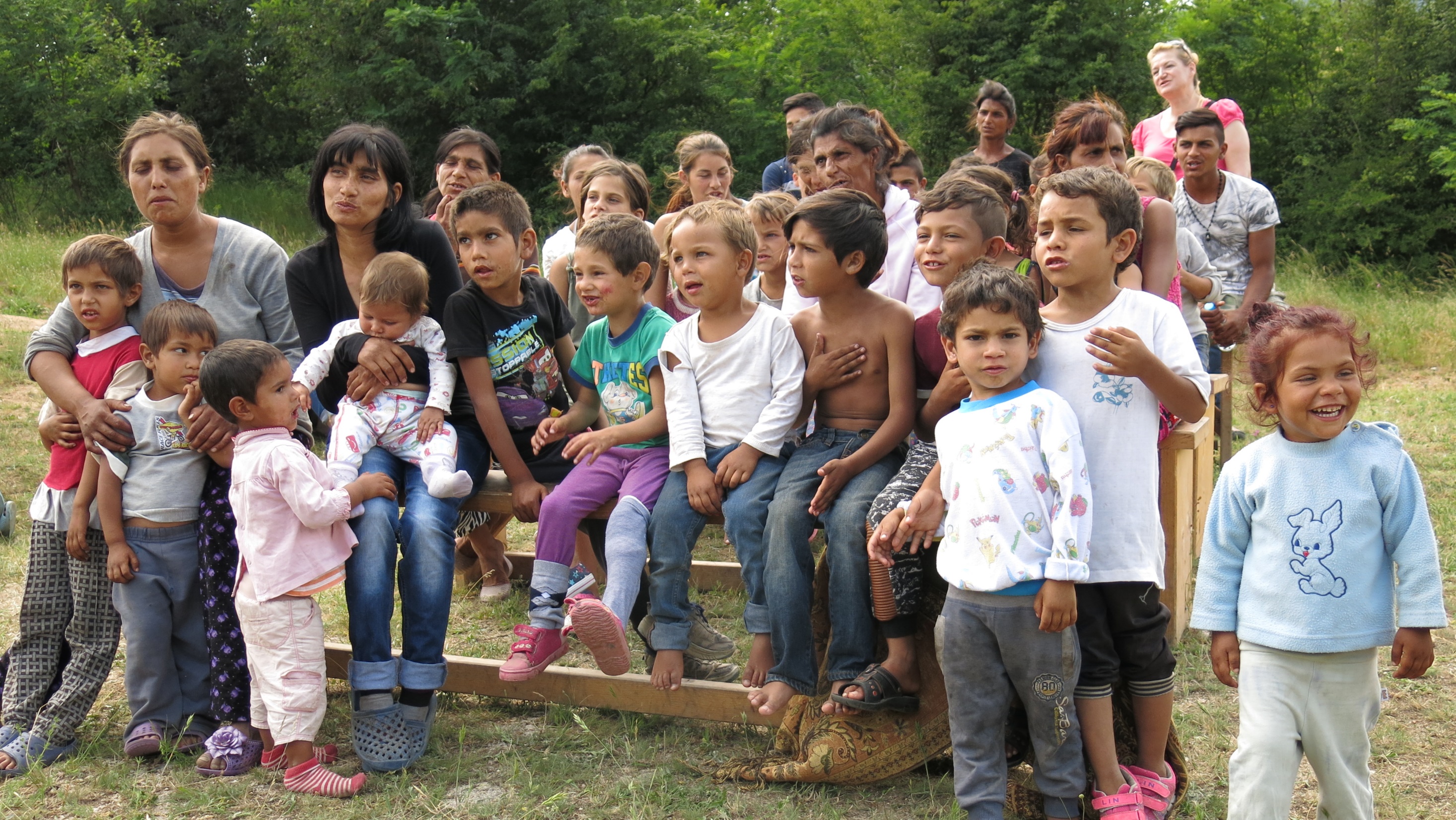 Apua ja tukea monimuotoisten työmuotojen kautta
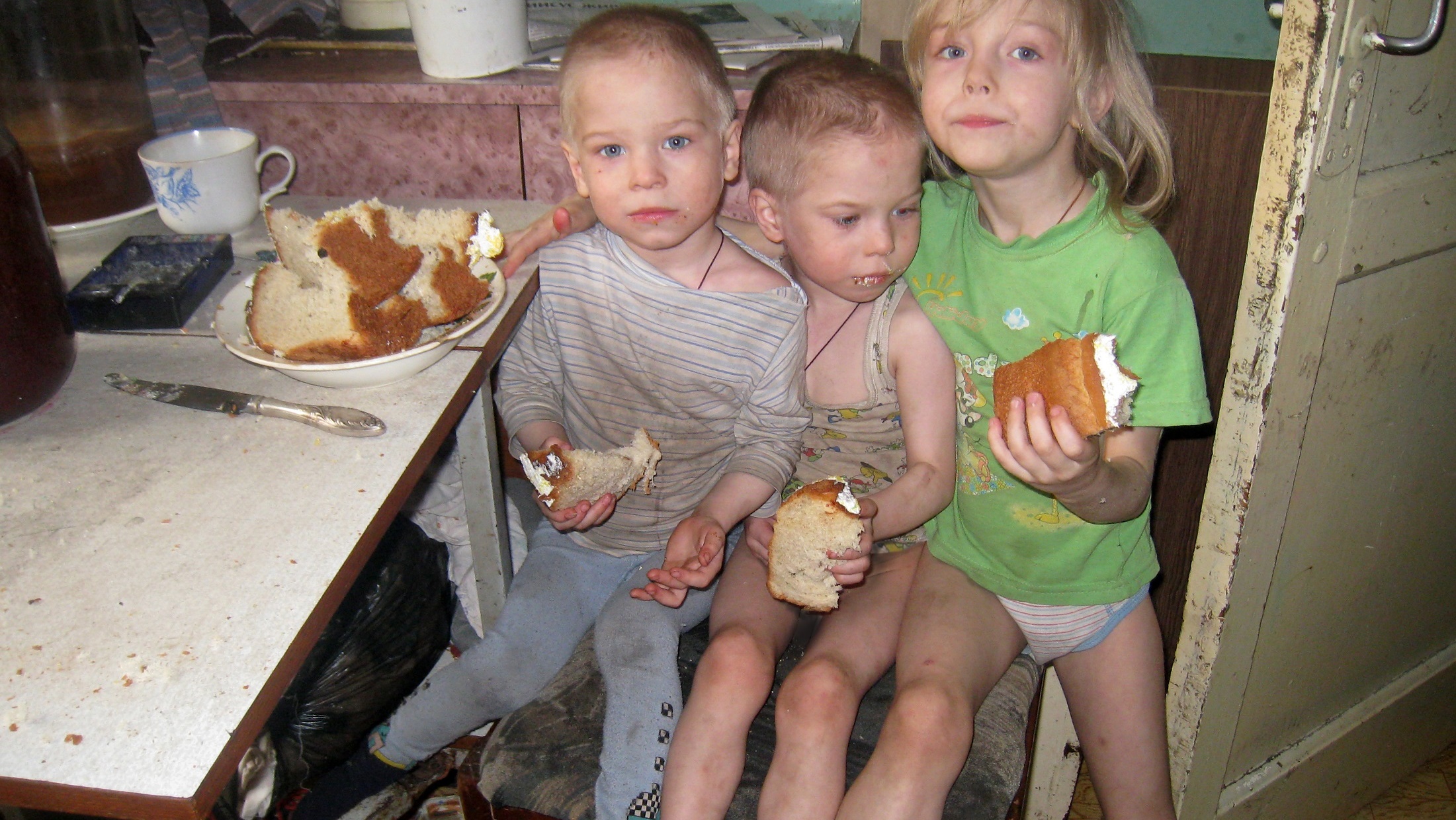 Perhetyö ja päihdekun-toutustyö
“Ilman teitä en olisi tänään tässä.”
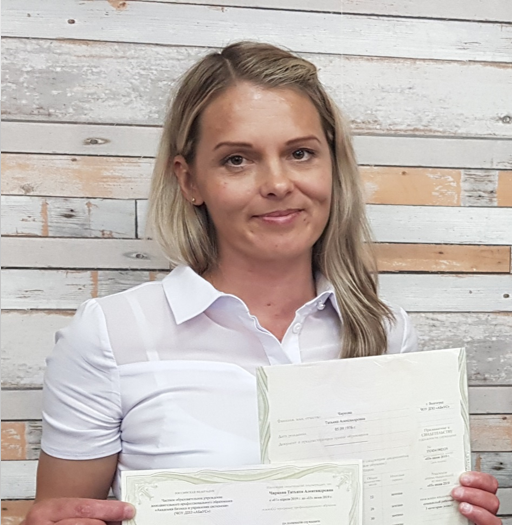 Monista autettavista on tullut auttajia!
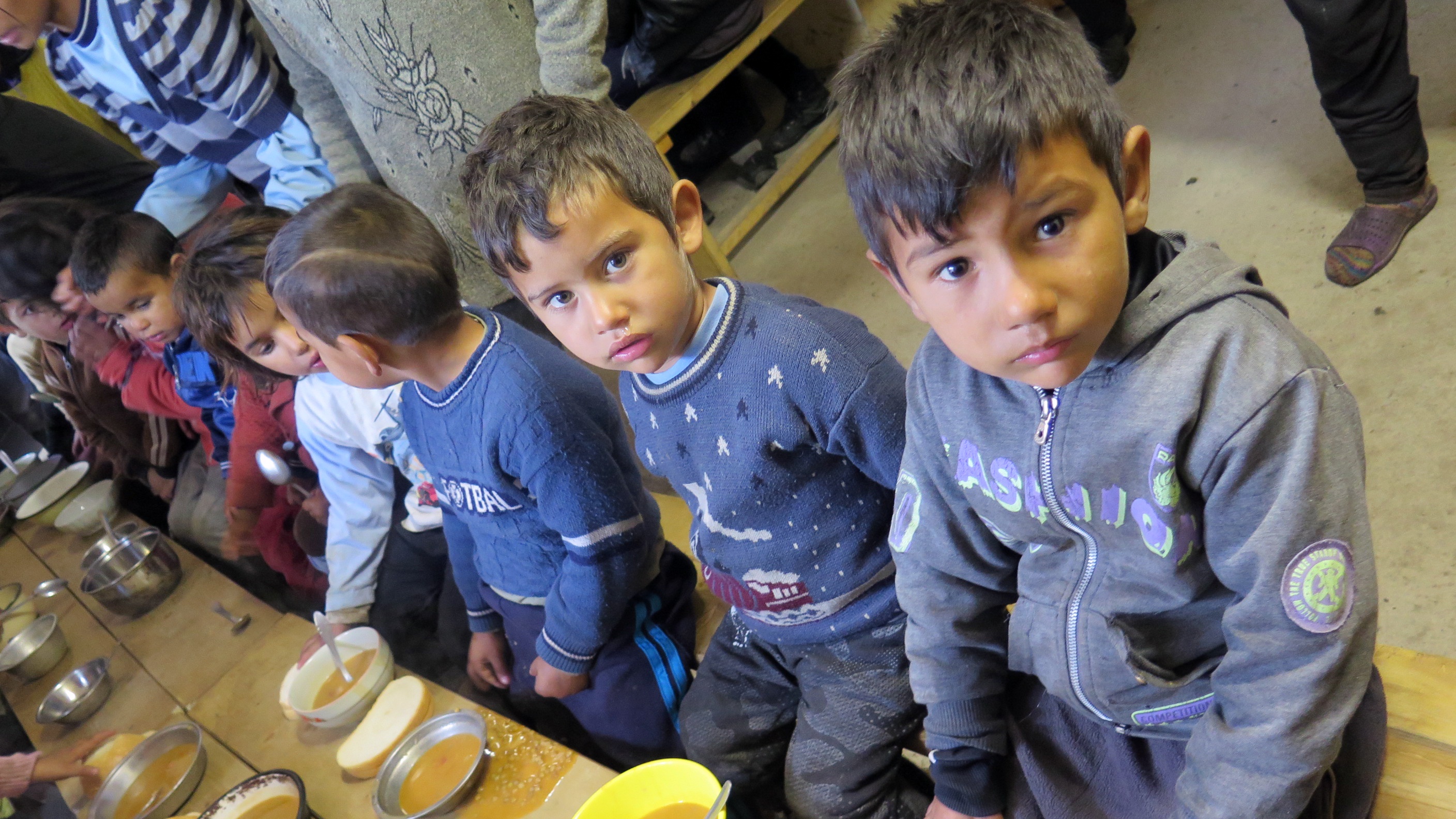 Soppa-keittiöt ja lukuopetus
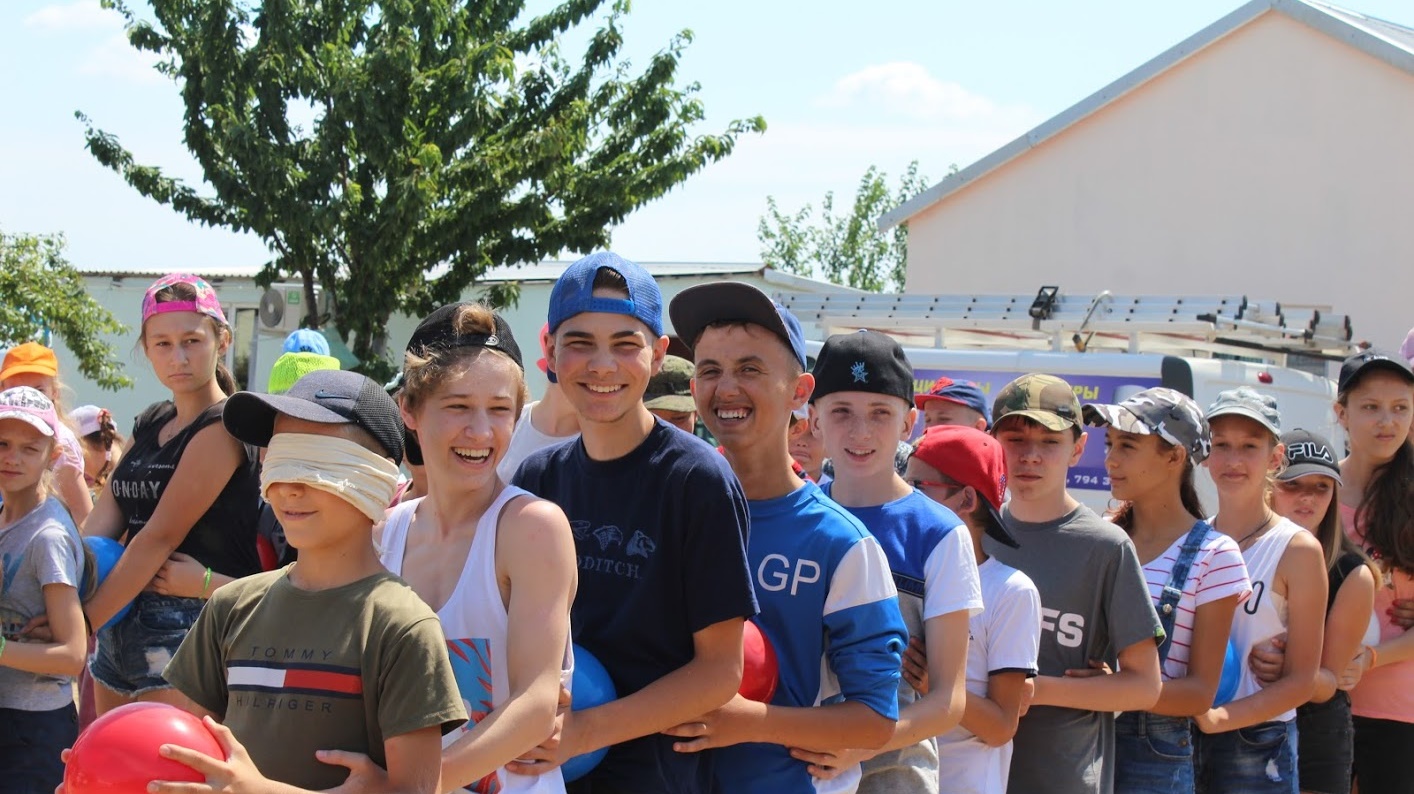 Leirit ja kerhot tavoittavat joka vuosi satoja lapsia ja nuoria
“Leiri teki tästä kesästä elämäni parhaan!”
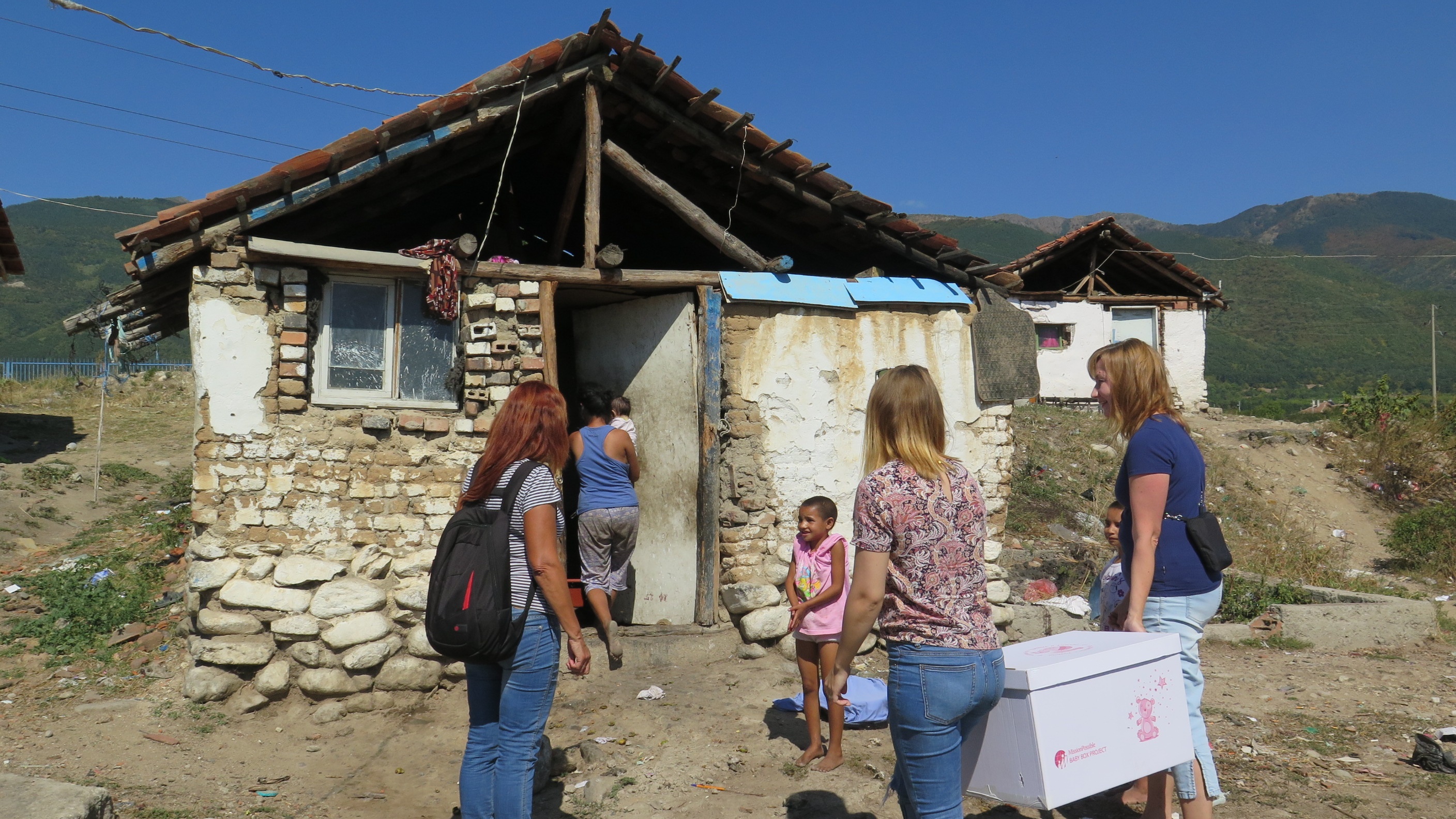 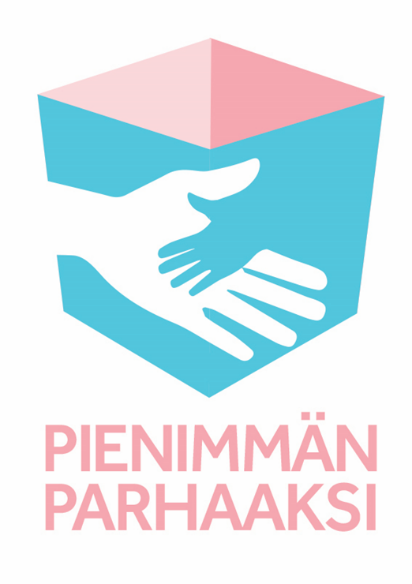 Äitiyspakkausprojekti rakentaa parempaa tulevaisuutta
Paljon enemmän kuin vain laatikollinen vaatteita!
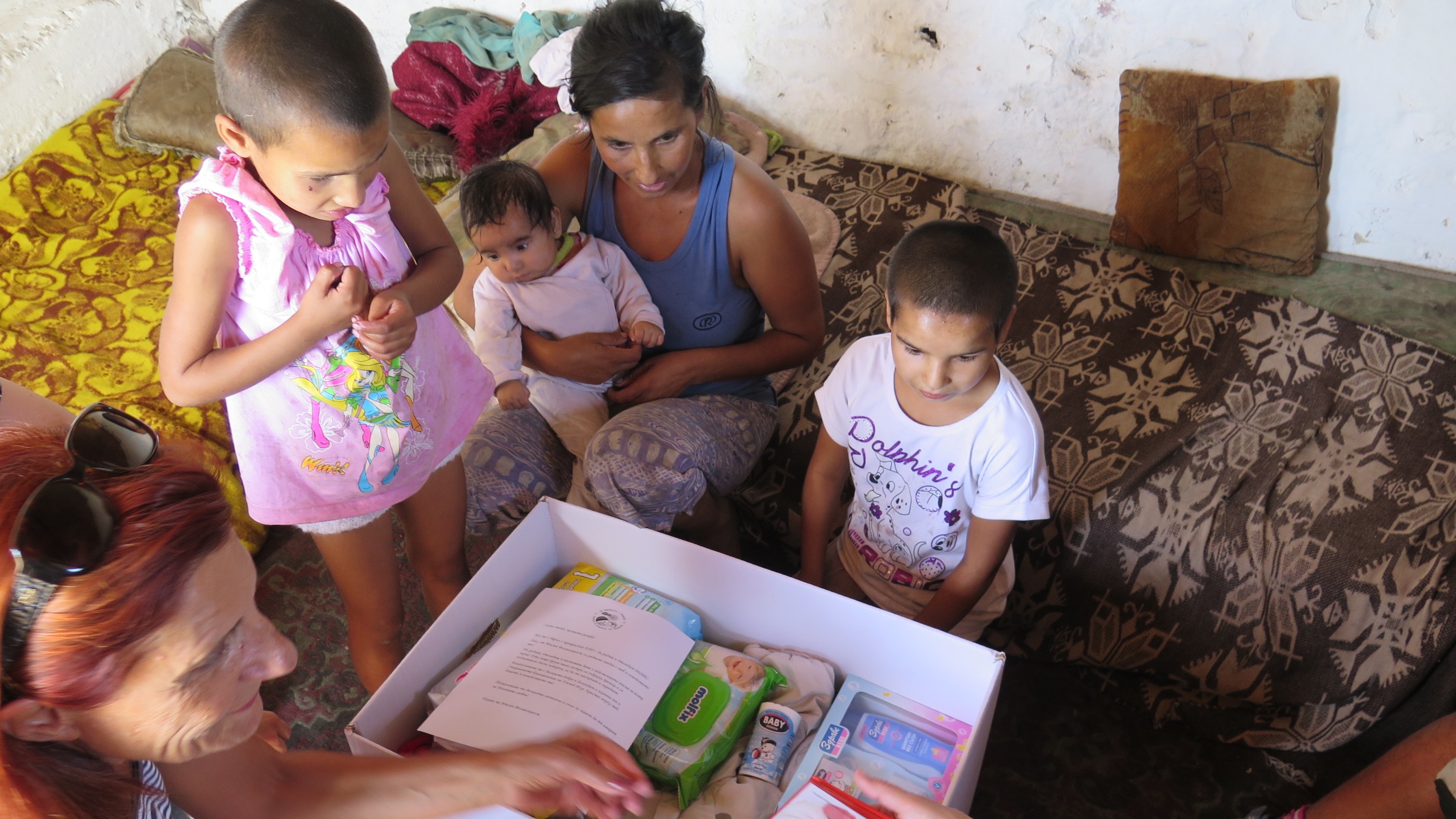 Avaa ovet ja antaa välitöntä apua
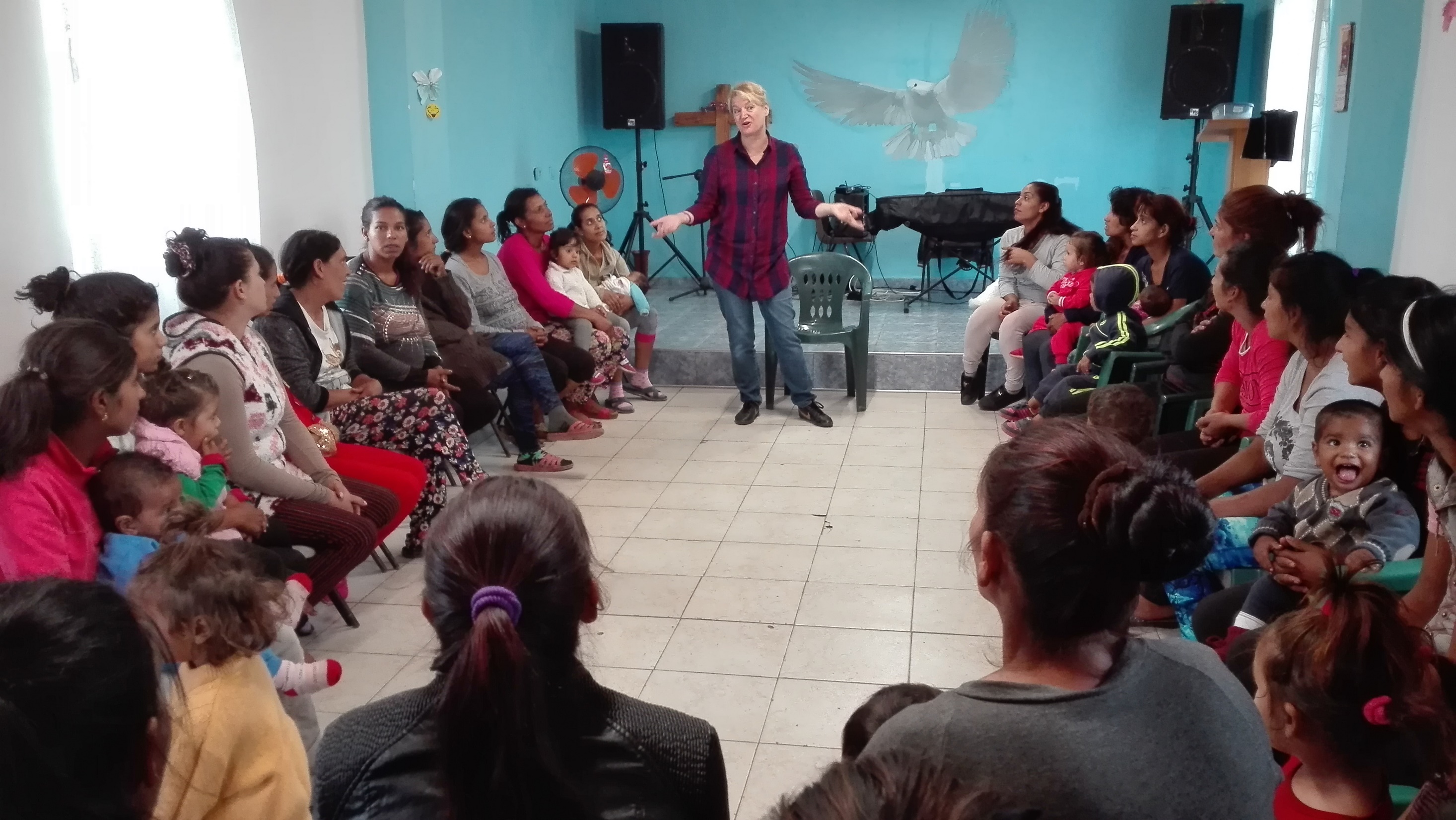 Opetusta, valistusta, tukea ja neuvontaa äideille
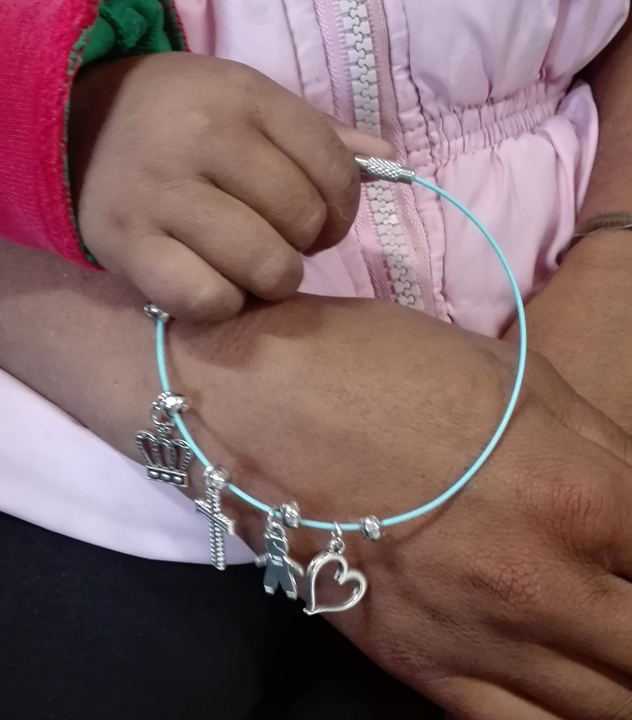 Muutoksen suunta on sisältä ulospäin.
Ytimessä on evankeliumin muuttava voima.
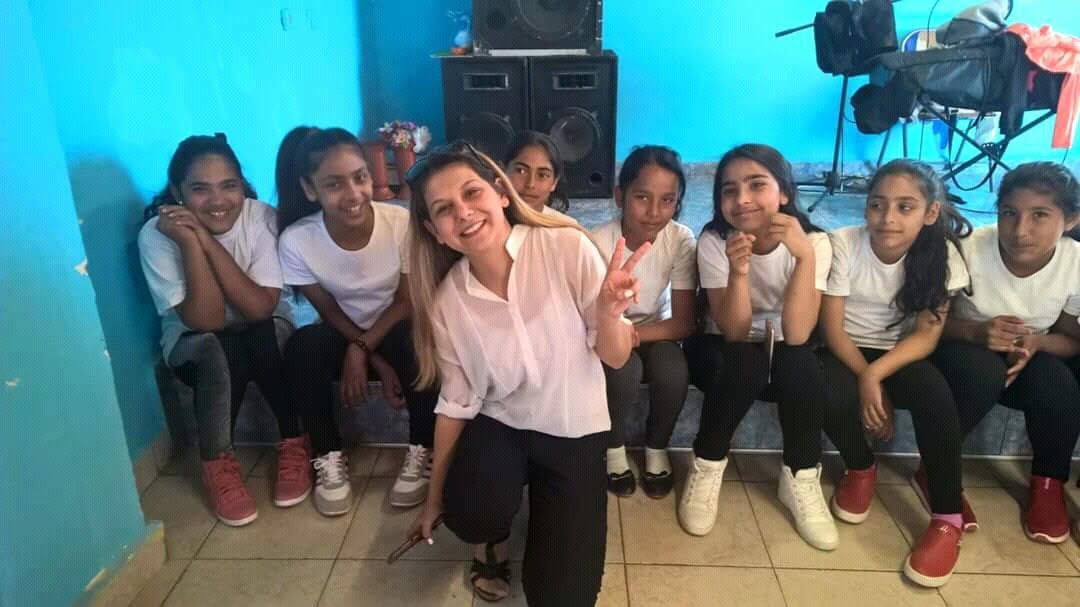 Muutos on mahdollinen  yksi ihminen kerrallaan!
Ester
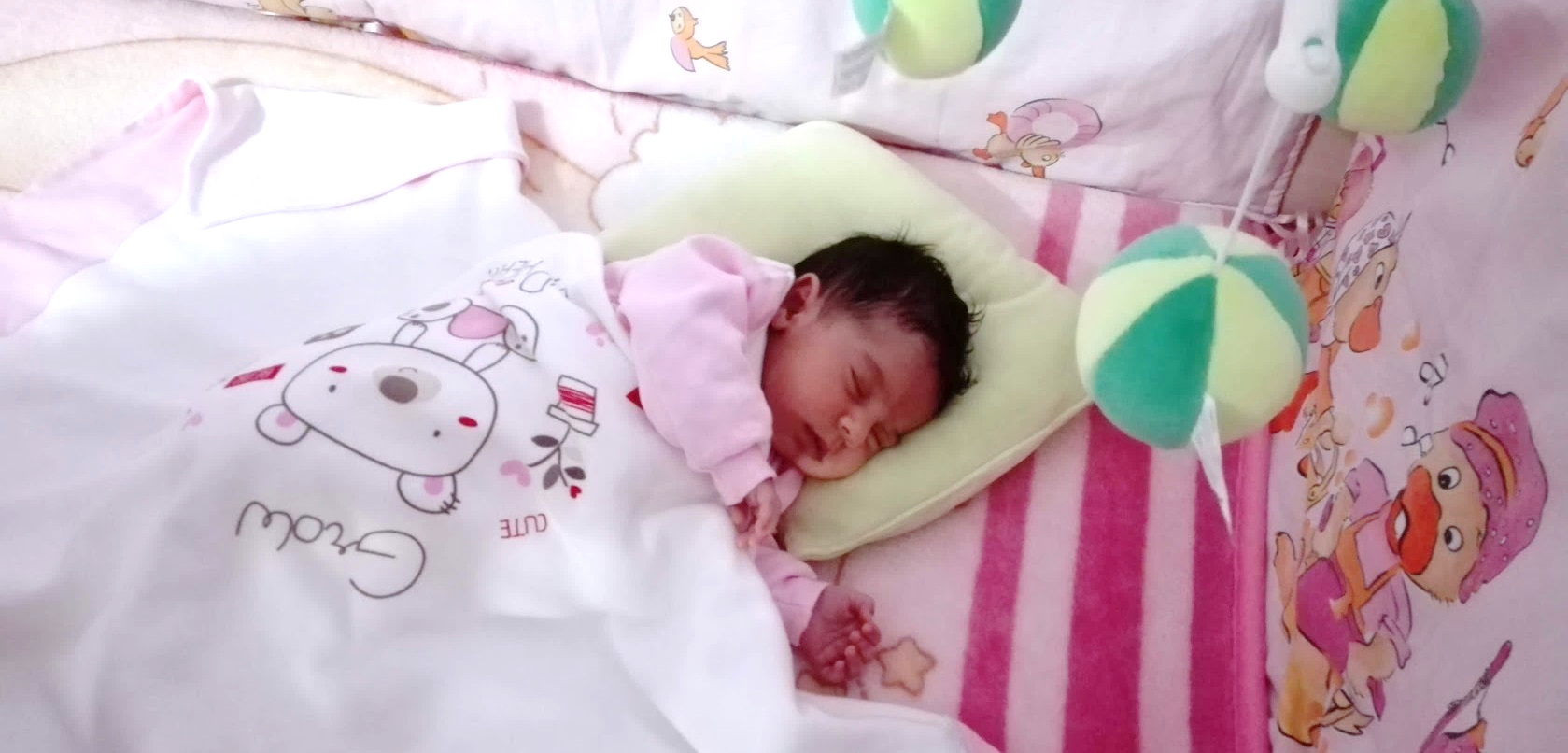 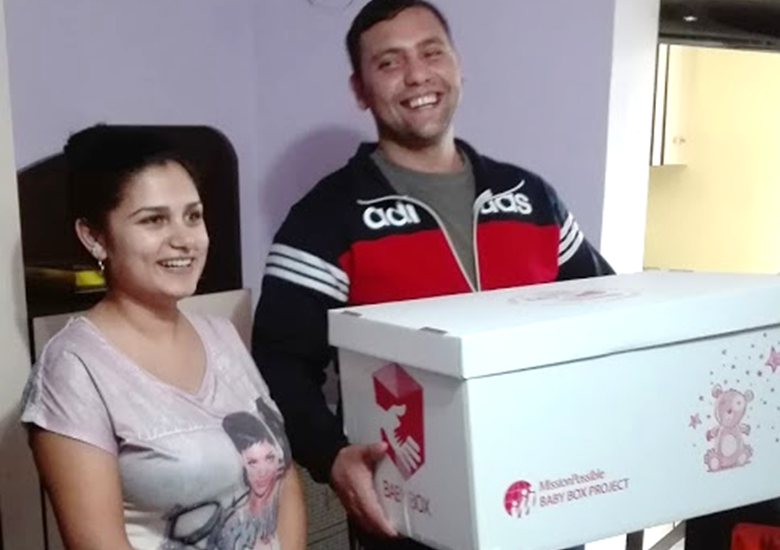 Haluatko kuulla lisää?
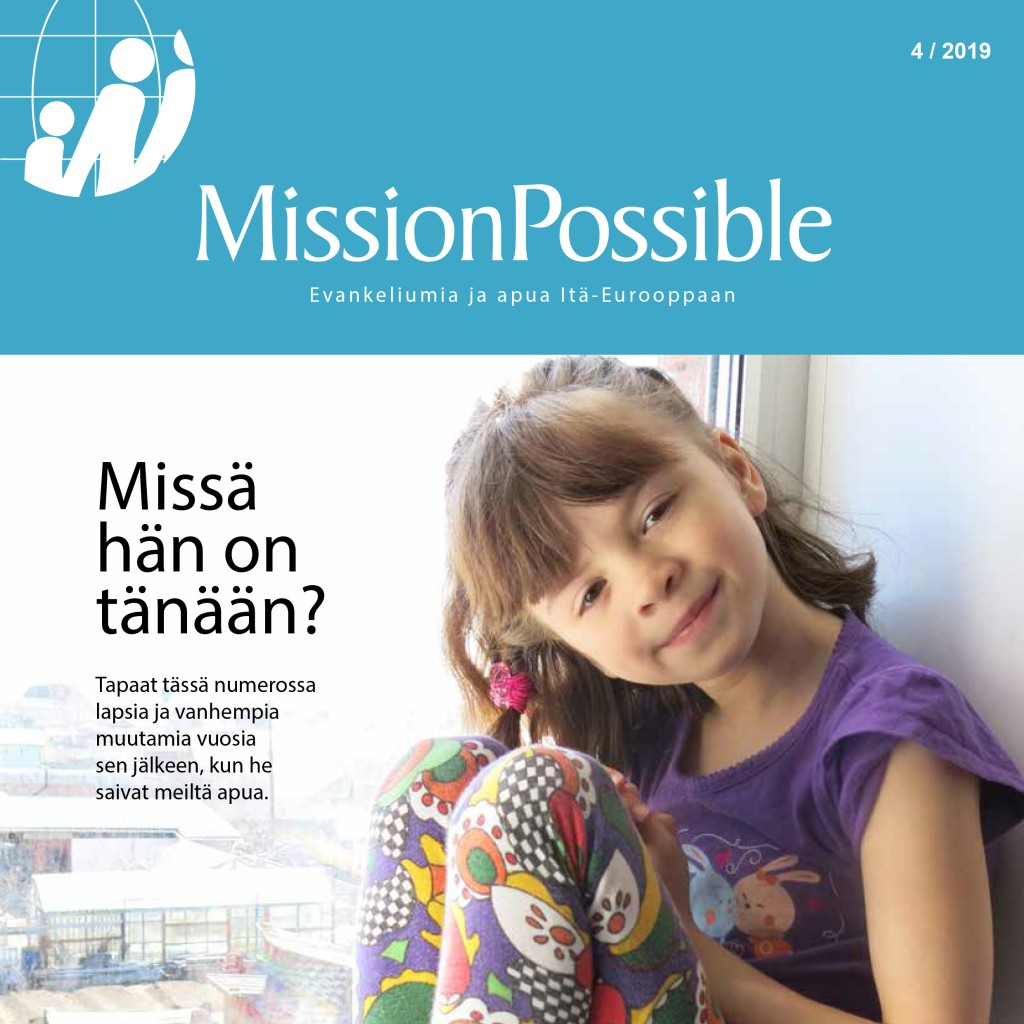 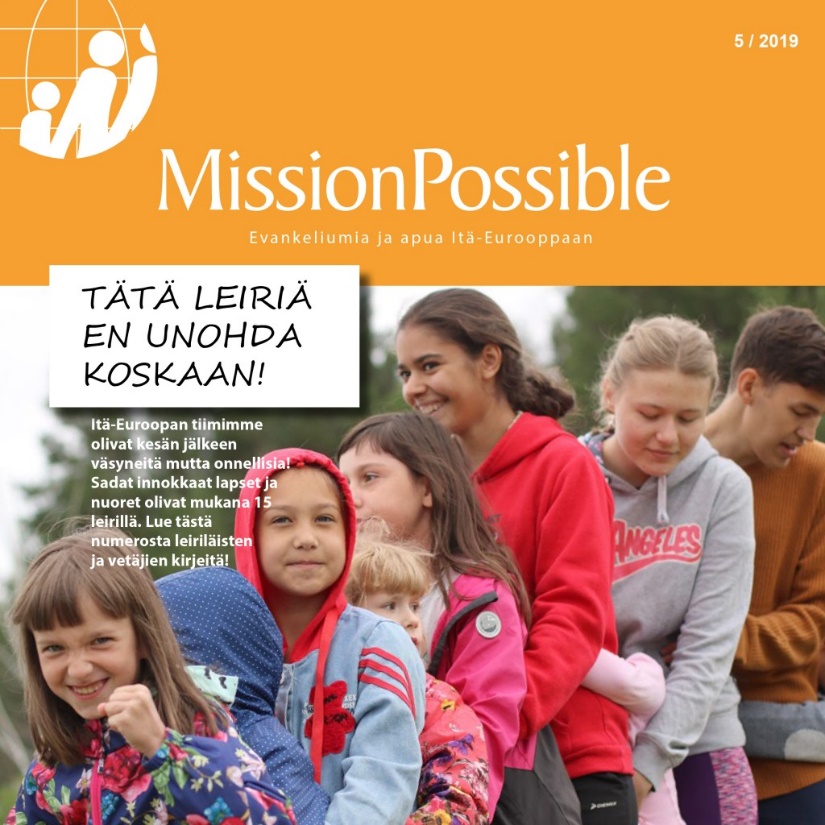 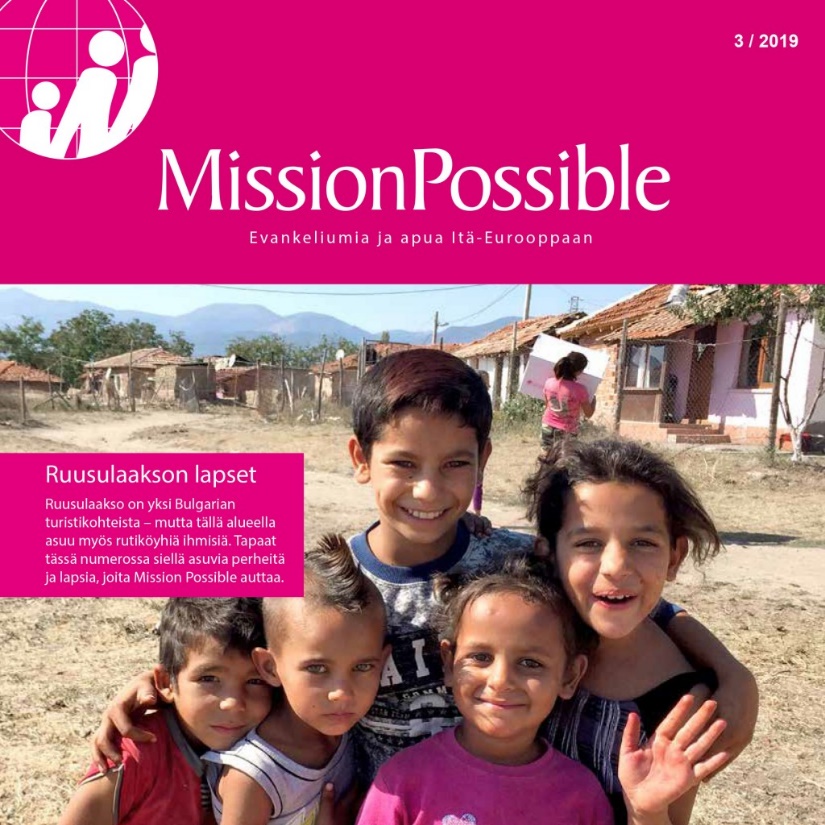 Tilaa maksuton uutislehti! www.mp.org/fi/tilaa-uutislehti
Miten voin 
olla mukana auttamassa?
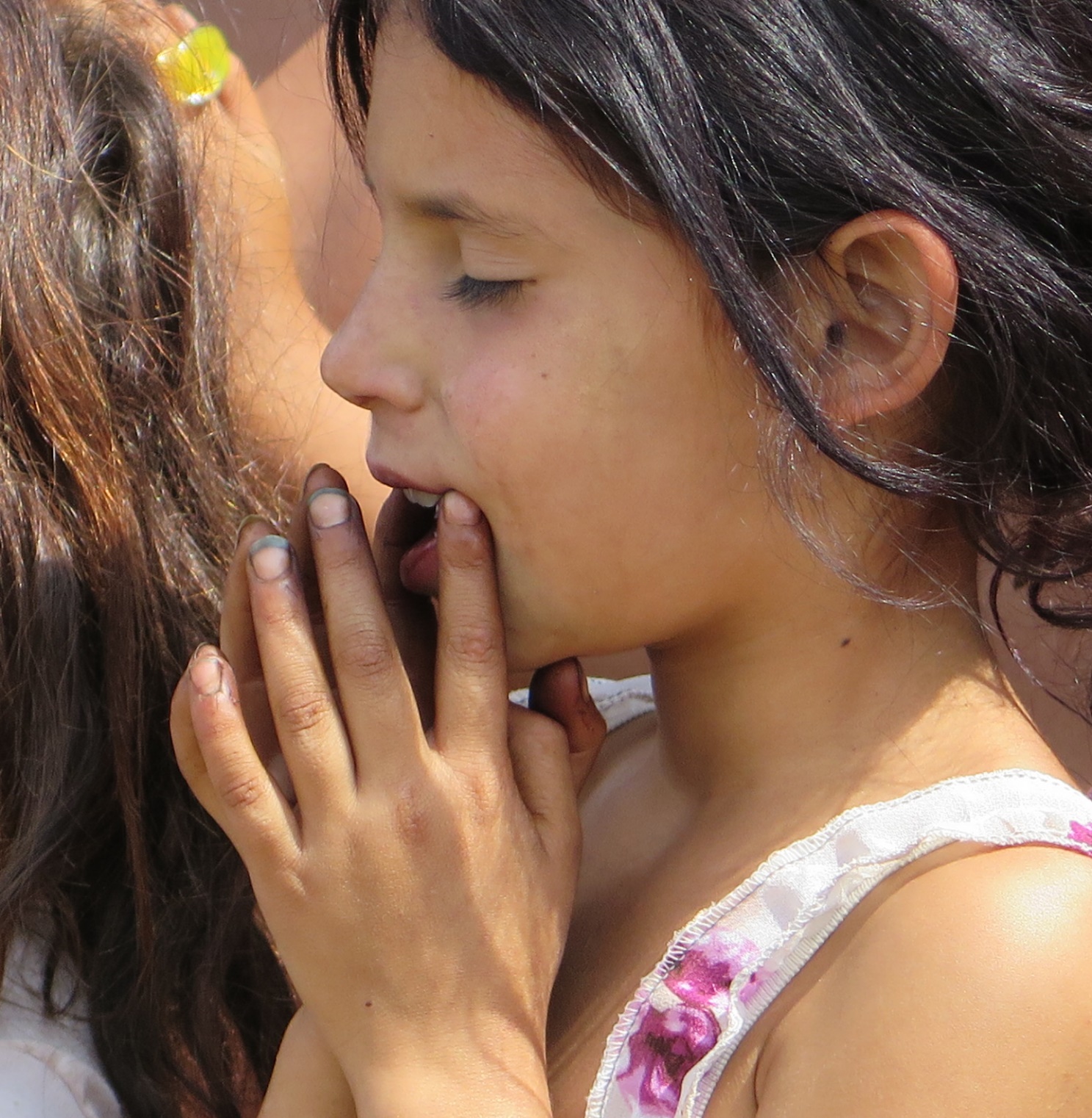 Rukoile työn puolesta
Pyytäkää, niin teille annetaan. Etsikää, niin te löydätte. Kolkuttakaa, niin teille avataan. 
- Matt 7:7
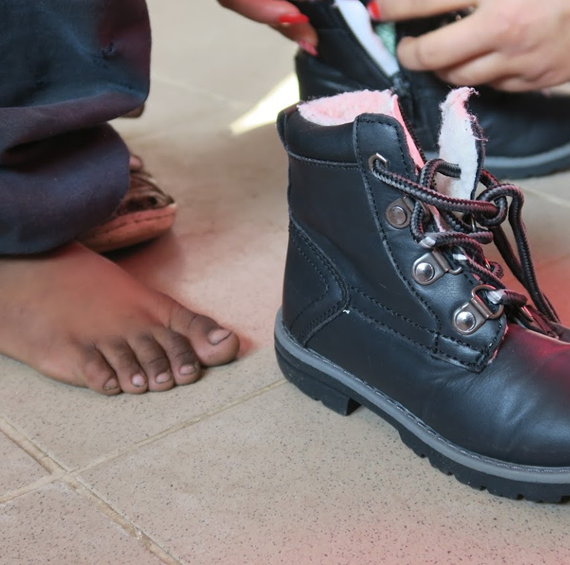 Tue työtä taloudellisesti
www.mp.org/fi/tue-työtä
TUKIPUHELIN
0600-16444 (10 eur)
0600-16888 (20 eur)
MobilePay 40887
Keräyslupa RA/2018/581
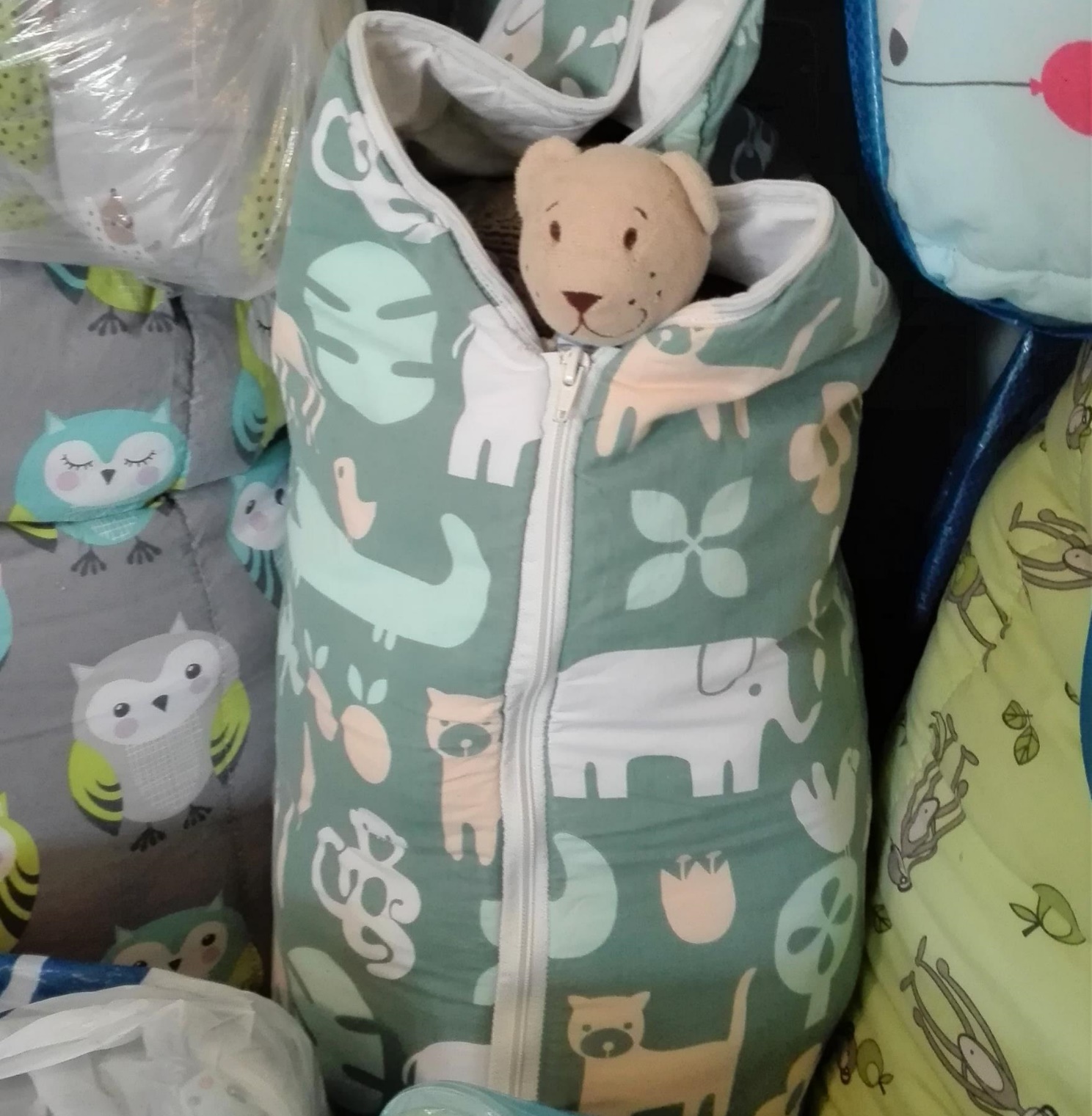 Kokoa ja lähetä vaatesetti vauvalle
Katso tarkemmat ohjeet: www.mp.org/fi/
vaatesetti
Osta Mission Possiblen tukituotteita
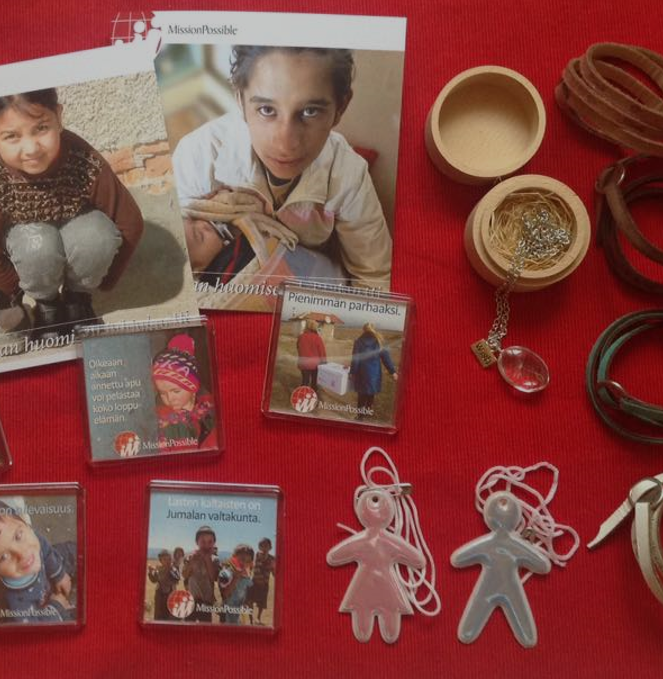 www.mp.org/fi/kampanjatuotteet
Paremman huomisen lahjakortit
Joulukortit
Postikortit
”Muista minua” –jääkaappimagneetit
”Näe lapsi!” –heijastimet
WISH-kaulakorut
Nahkarannekkeet
Kangaskassit
ym.
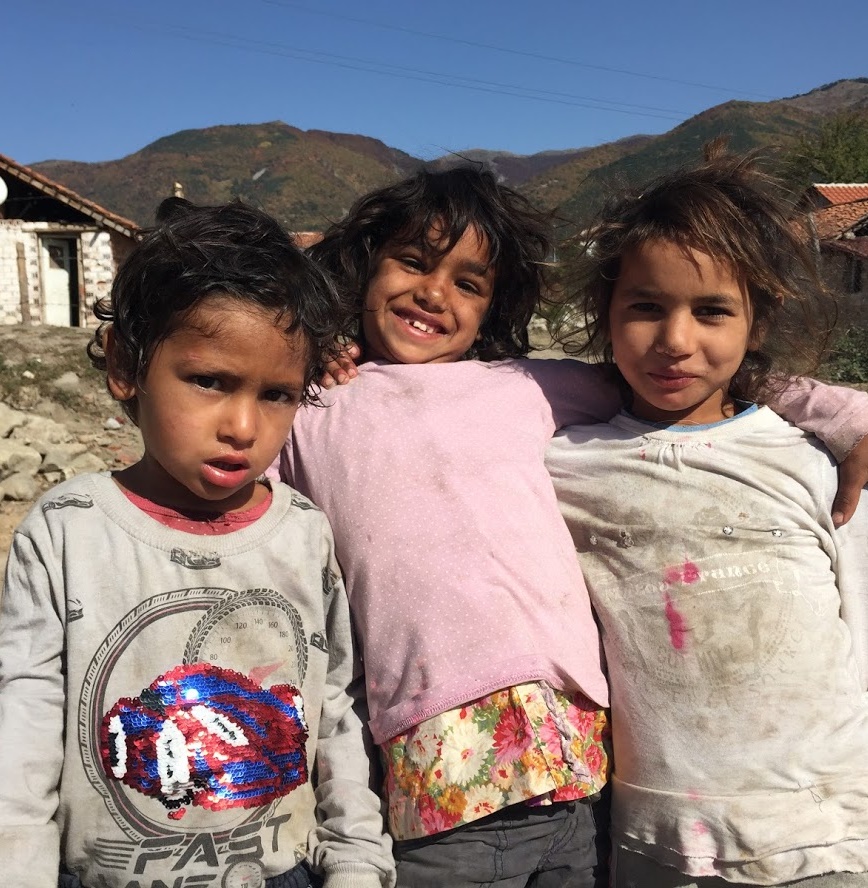 KERRO KAVERILLE!
Anna uutislehti
Jaa Facebookissa


Seuraa Instagramissa
 
Pidä kotikutsut
Mission Possible Finland
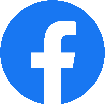 Pienimmän parhaaksi
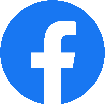 Mission Possible Finland
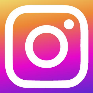 www.mp.org/fi/esittelymateriaalit
Tule mukaan vapaaehtoistyöhön
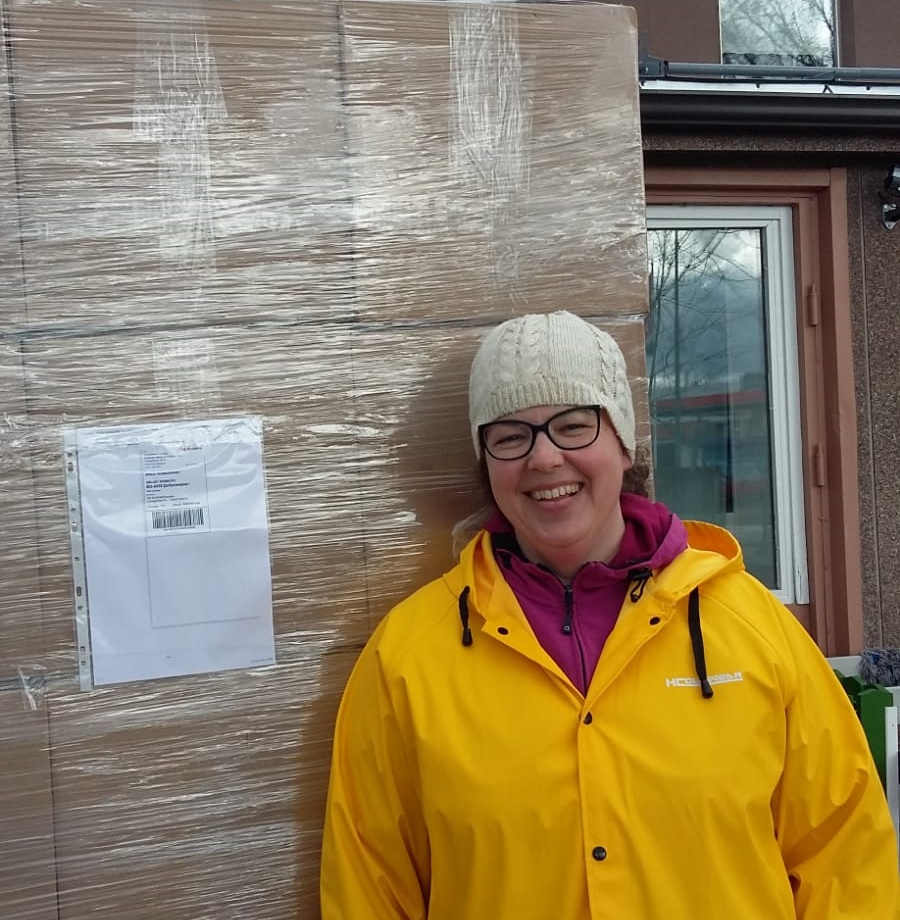 Esimerkkejä:
Erilaiset hyväntekeväisyys-tempaukset ja tapahtumat
Kampanjatuotteiden myynti
Pienimmän parhaaksi keräys-pisteen vastaavana toimiminen
Kotikutsujen järjestäminen
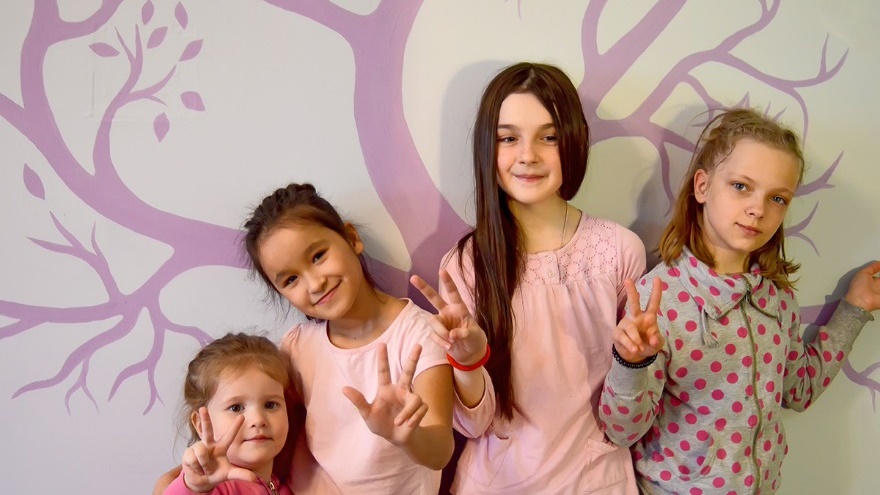 Mahdoton voi muuttua mahdolliseksi!
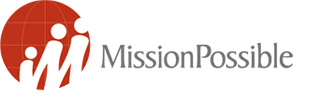 Kiitos!
www.mp.org/fi